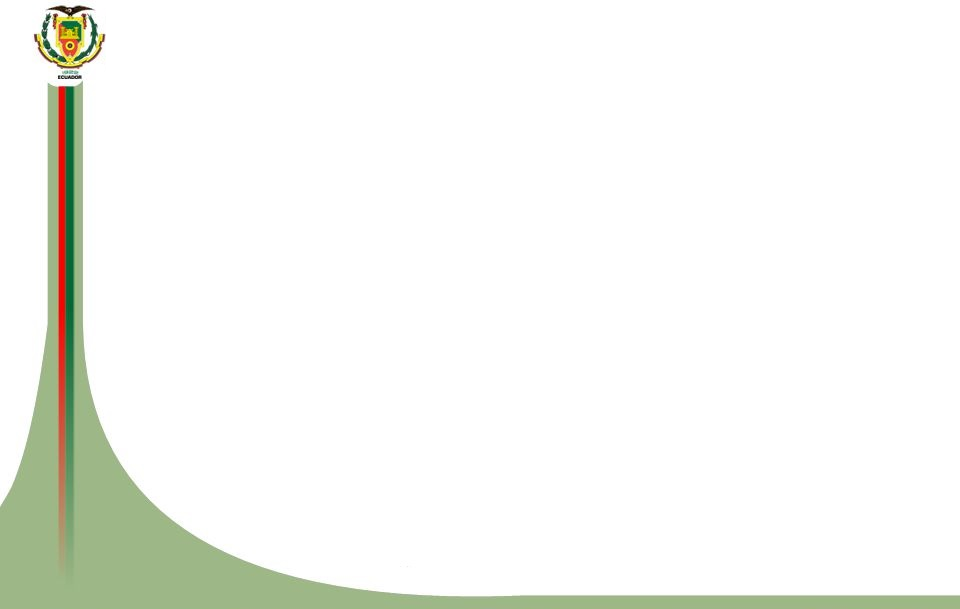 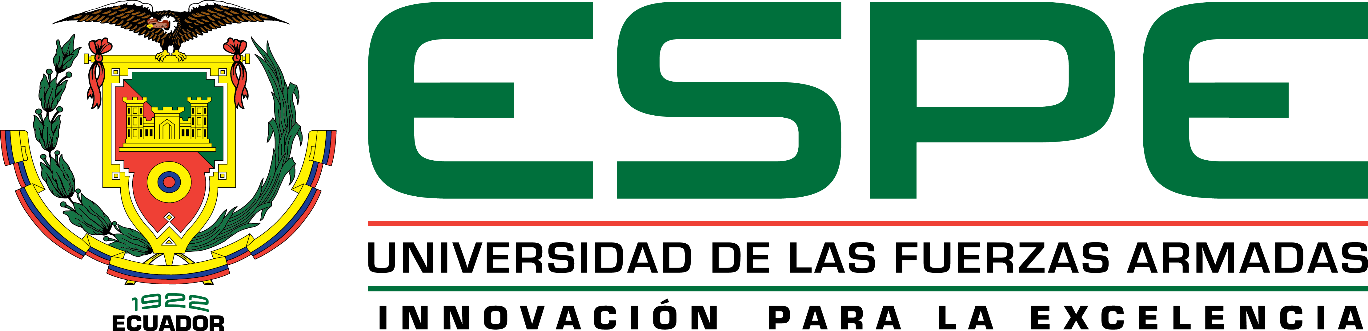 Departamento de Ciencia de la energía y mecánica 
Carrera de Ingeniería Mecánica
Tema: “MANUFACTURA DE ALTO RENDIMIENTO CON ESTRATEGIAS DE FRESADO TROCOIDAL”
AUTOR: ORELLANA JARRÍN MARIO ORLANDO
DIRECTOR: ING. CULQUI CULQUI, BORYS HERNÁN Msc.
SANGOLQUÍ
2021
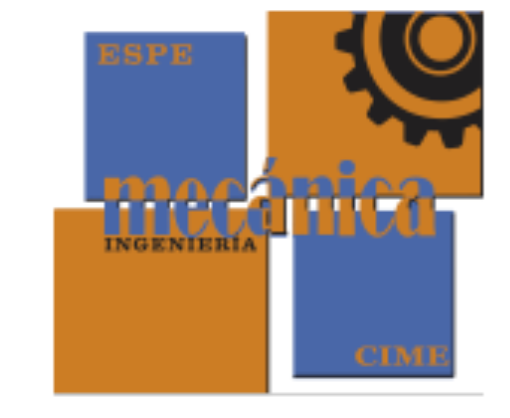 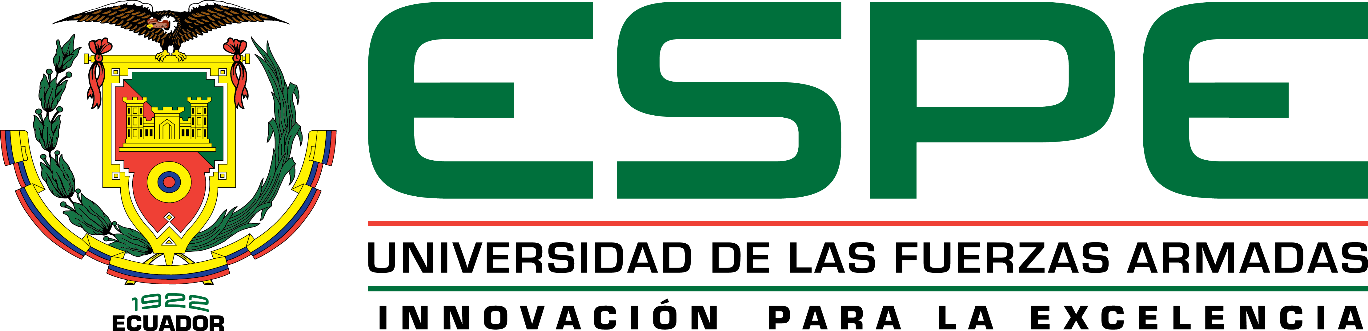 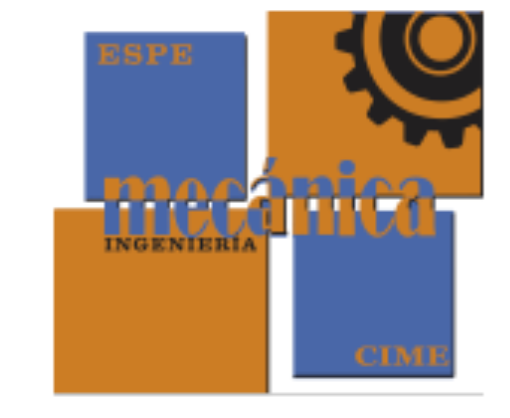 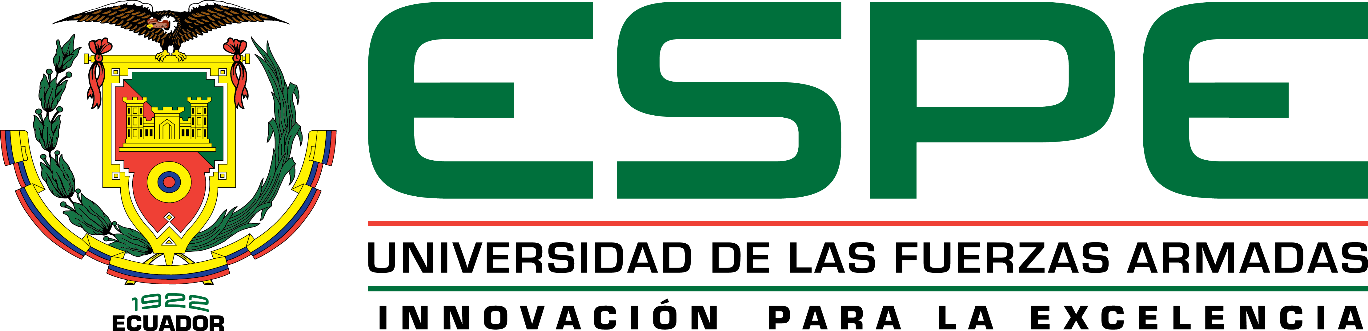 Hipótesis
El mecanizado con estrategia de fresado trocoidal reduce el tiempo de desbaste frente al mecanizado convencional, con los adecuados parámetros y disminuye la temperatura en la herramienta de corte, en el aluminio 7075-T6, mediante la obtención y análisis de datos experimentales en la máquina HISION CFV 1100 SERIES.
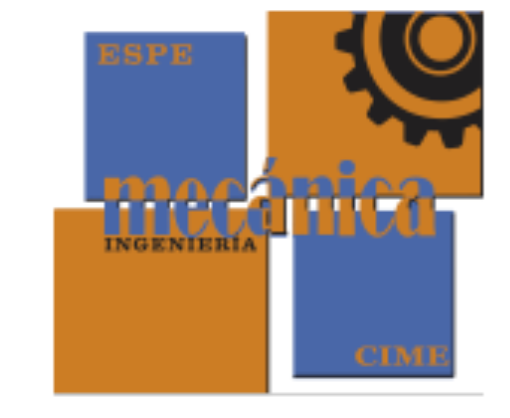 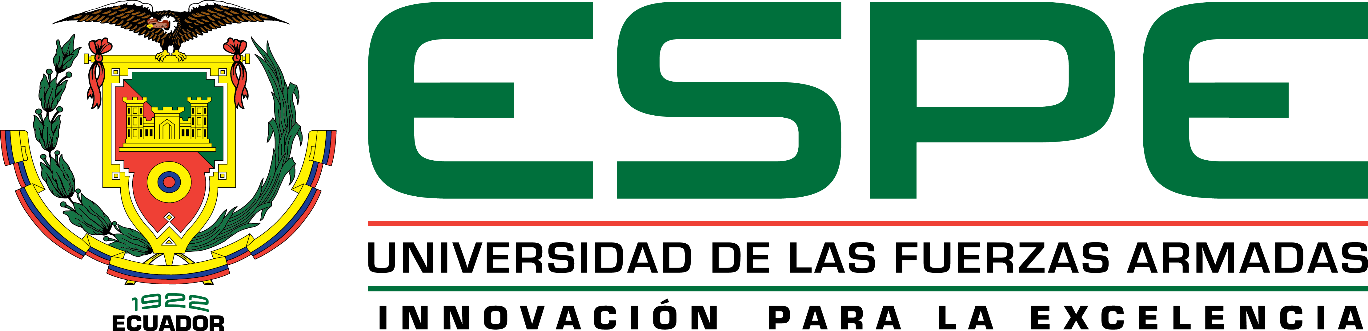 Objetivos
Definir los procesos de mecanizado de alto rendimiento.
Estudiar la geometría y dinámica de las estrategias de mecanizado trocoidal.
Definir los parámetros de corte y trayectorias de mecanizado en las estrategias adaptativas y convencionales.
Realizar los ensayos de fresado a fin de obtener tiempos de mecanizado, tanto en las  operaciones con estrategias de mecanizado convencional y adaptativas. 
Tabular y analizar los resultados experimentales y de simulación.
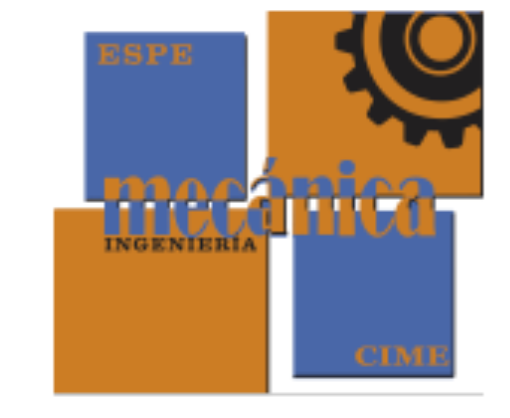 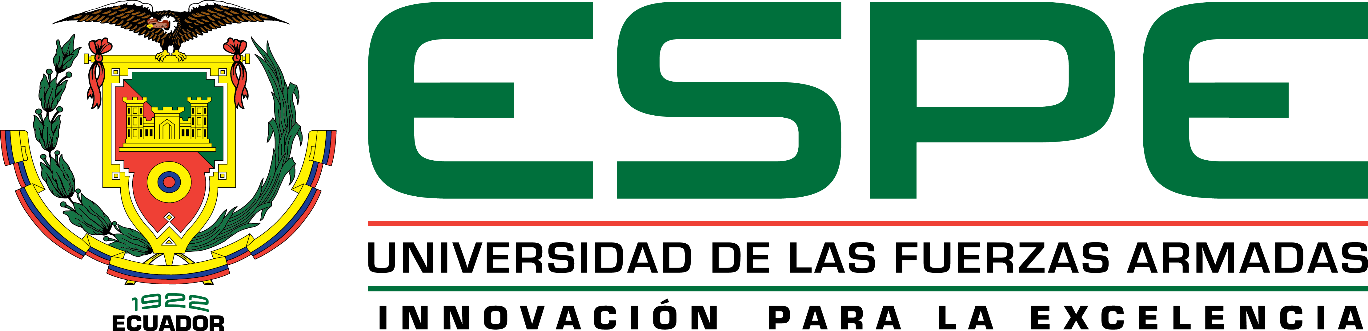 Justificación e Importancia
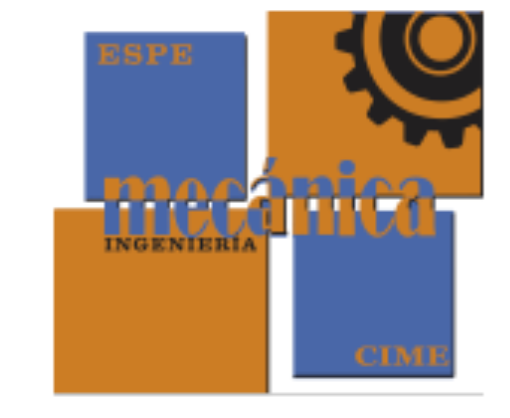 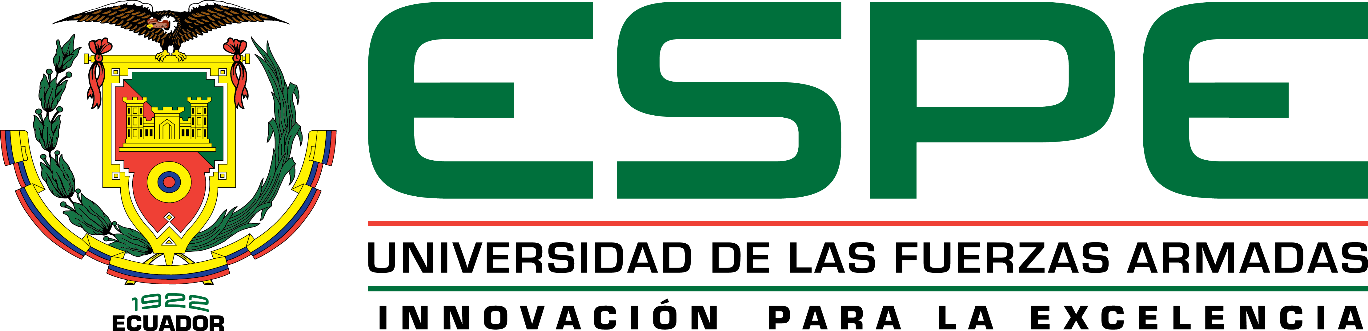 Antecedentes
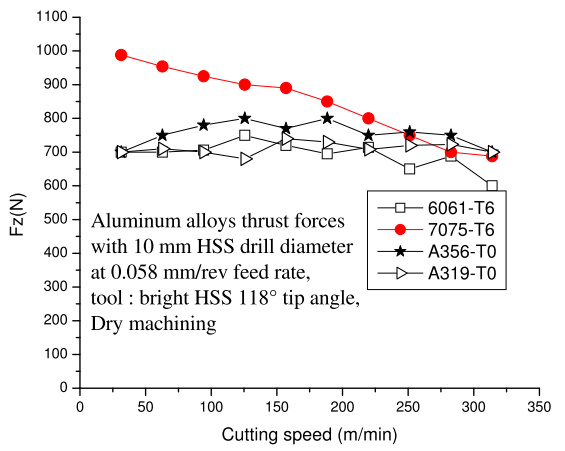 Tabla 1Parámetros de corte
Figura 1 Fuerza de corte Fz a diferentes velocidades de corte
Fuente: (R. Khettabi, 2011)
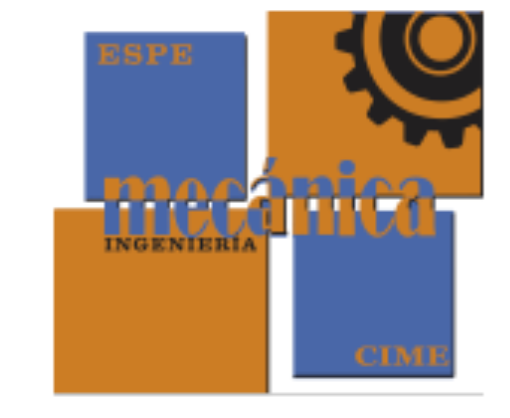 Aumento del 40% en la componente Fy del 40%
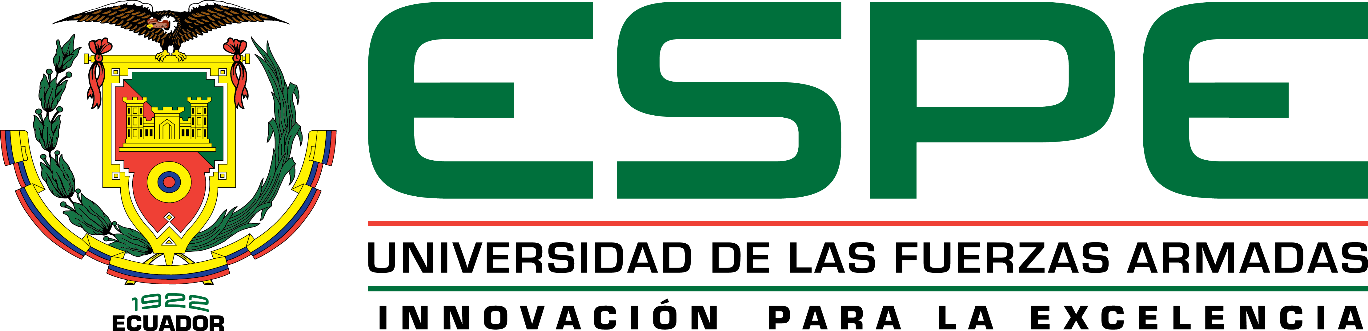 Antecedentes
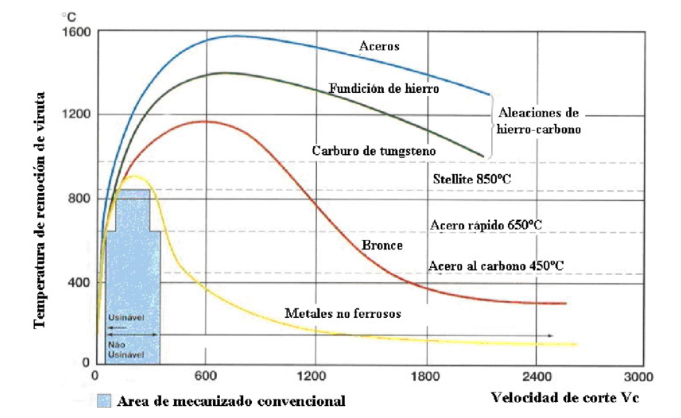 Figura 2 Curvas de Dr. Salomon
Fuente: (Krahmer, 2002)
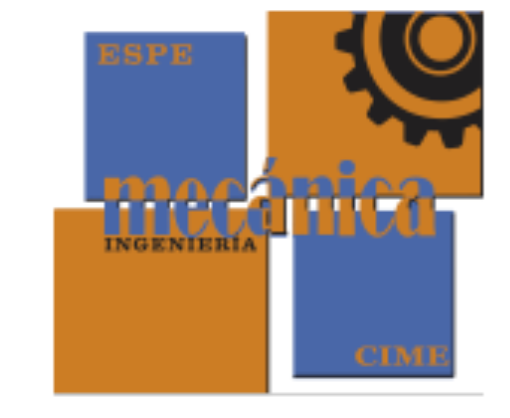 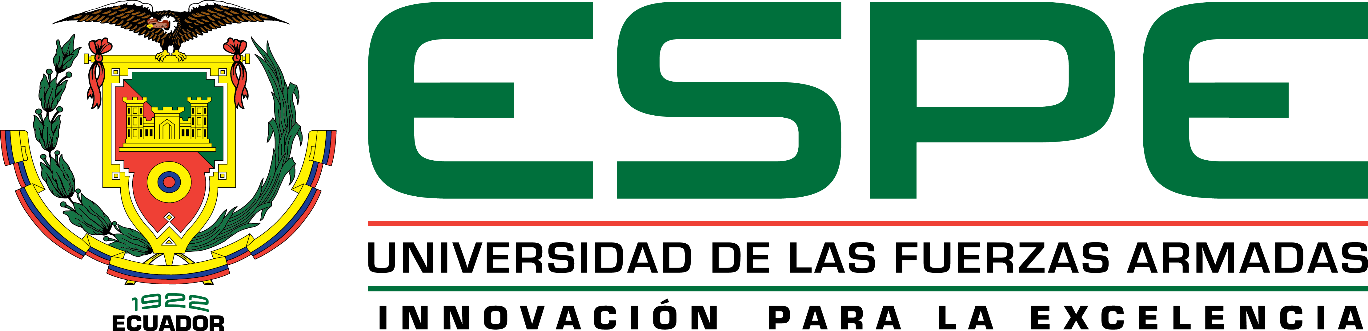 Estado de conocimientoPropiedades y características de A7075-T6
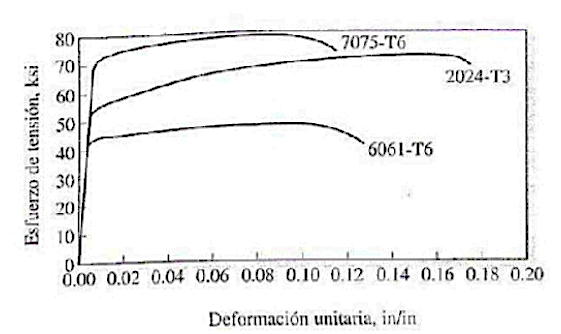 Resistencia última a la tensión
Límite de elasticidad
Resistencia última a la fractura
Tabla 2 Propiedades mecánicas
Figura 3 Curva esfuerzo deformación para distintos tipos de aluminio
Fuente: (Roy R Craig, 2003)
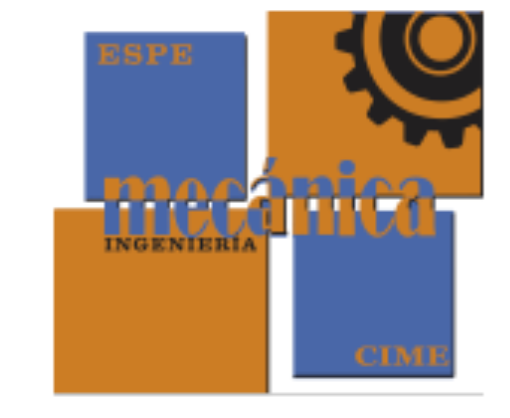 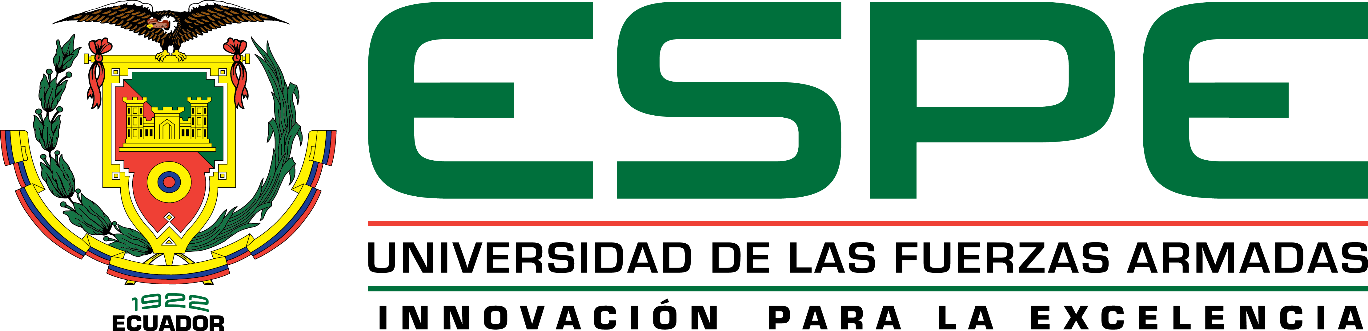 Estado de conocimientoFresado
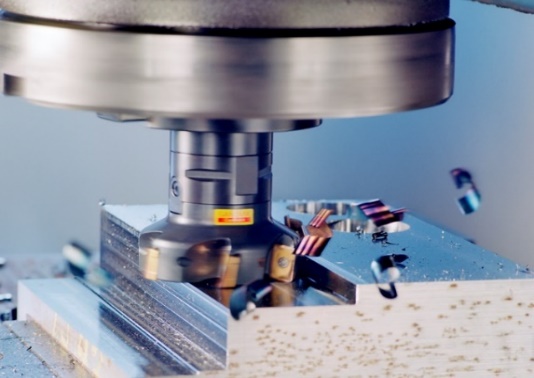 Figura 4 Operación de fresado
Fuente: (Servicios Cohego, s.f.)
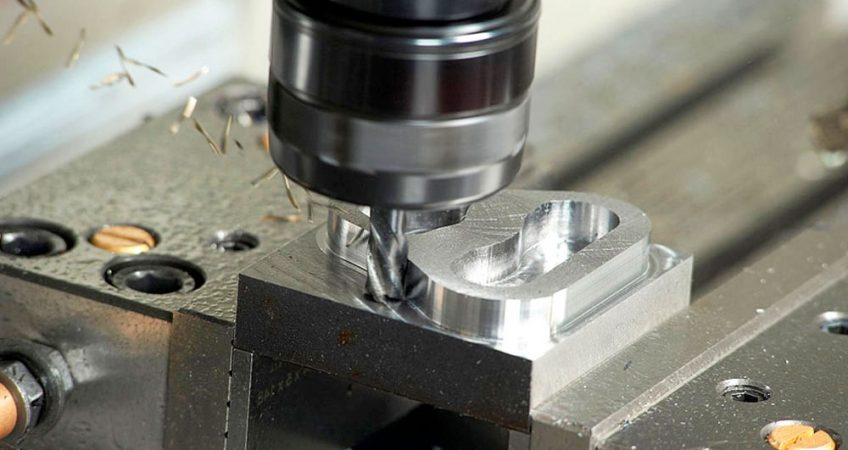 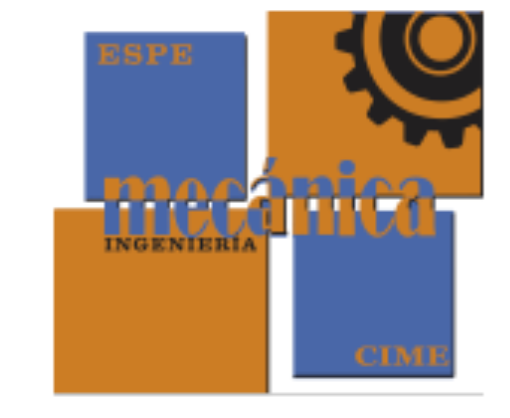 Figura 5 Fresado en aluminio Prodax
Estado de conocimientoParámetros de mecanizado
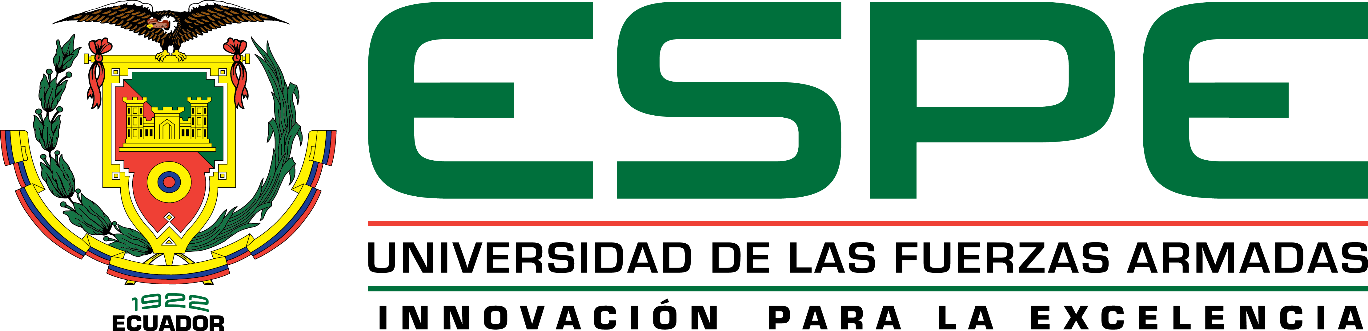 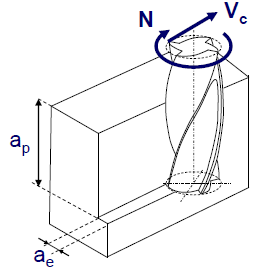 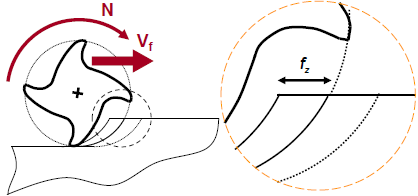 Avance por diente (fz) [mm/diente]
Profundidad de pasada (Ap) [mm]
Profundidad radial (Ae) [mm]
Figura 6 Velocidad de avance, avance por diente
Fuente: (Vasco, 2002)
Figura 7 Parámetros básicos
Fuente: (Vasco, 2002)
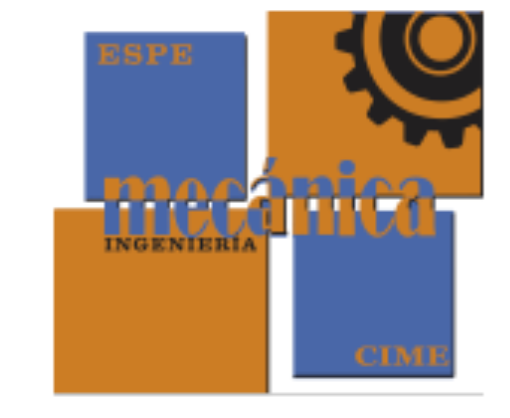 Mecanizado Convencional
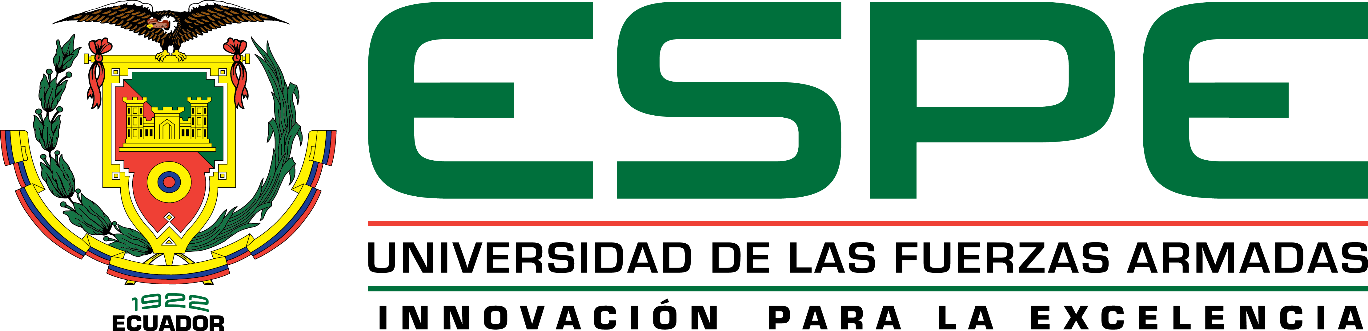 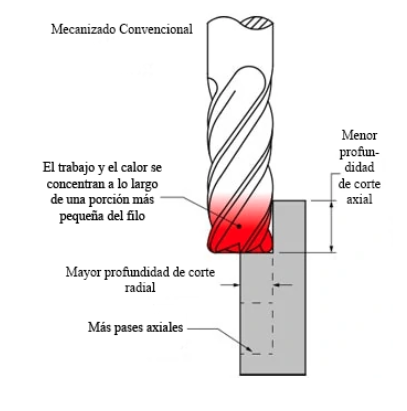 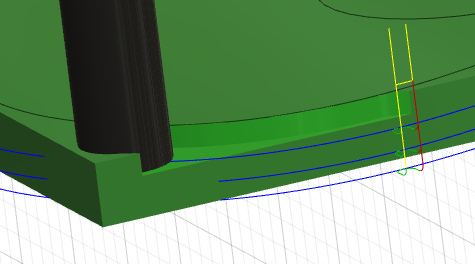 Figura 9  Concentración de temperatura en el mecanizado convencional
Fuente: (Harvey Performance Company, 2018)
Figura 8  Mecanizado Convencional
Multiples pasadas
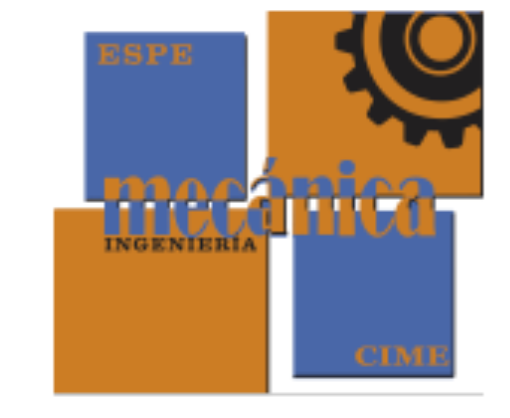 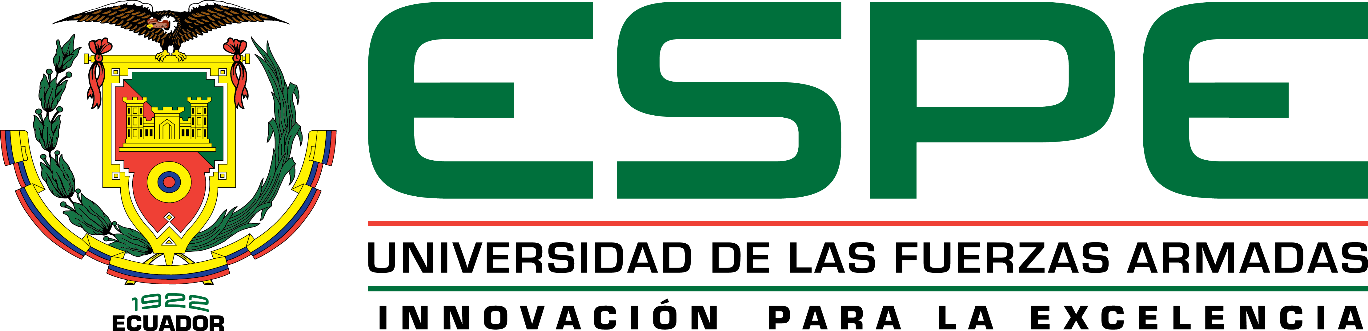 Mecanizado Trocoidal
Mecanizado Trocoidal
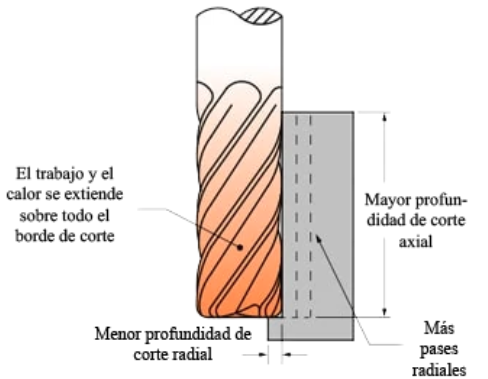 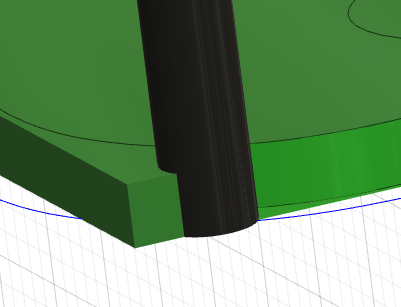 Mecanizado Trocoidal
Figura 11 Concentración de temperatura en el mecanizado convencional
Fuente: (Harvey Performance Company, 2018)
Figura 10 Mecanizado adaptativo
Fuente: (Field Machining Services, 2018)
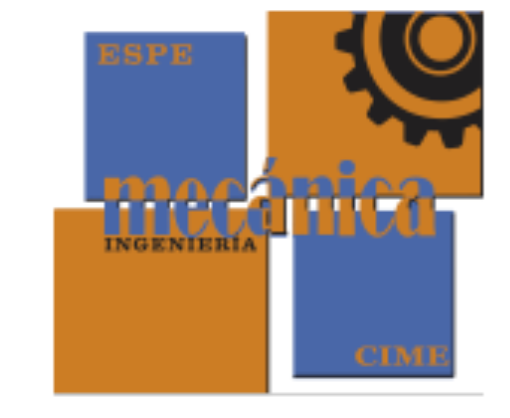 Mecanizado de alto rendimiento (HSM)
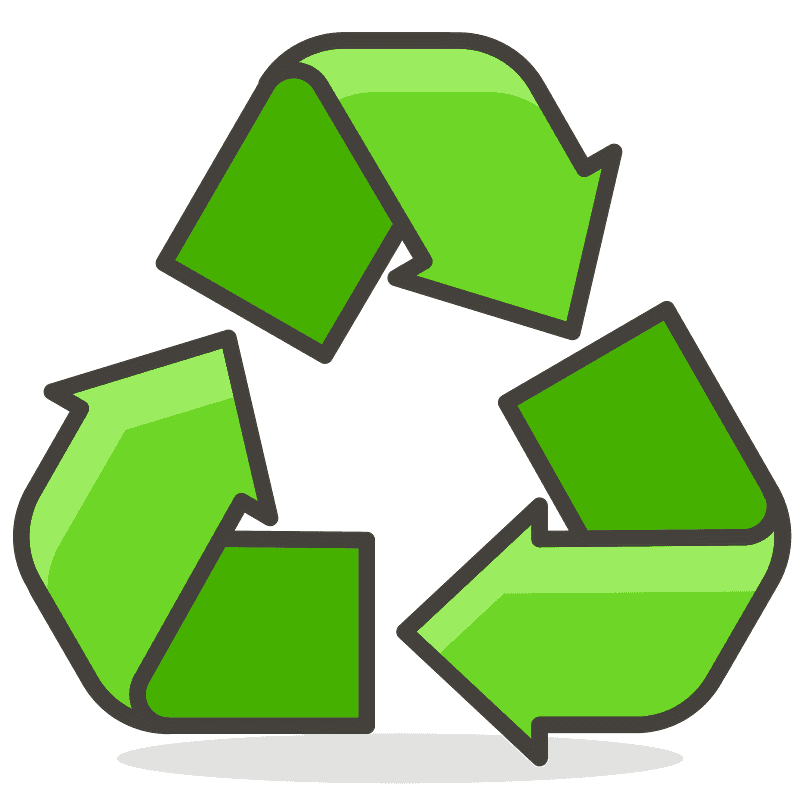 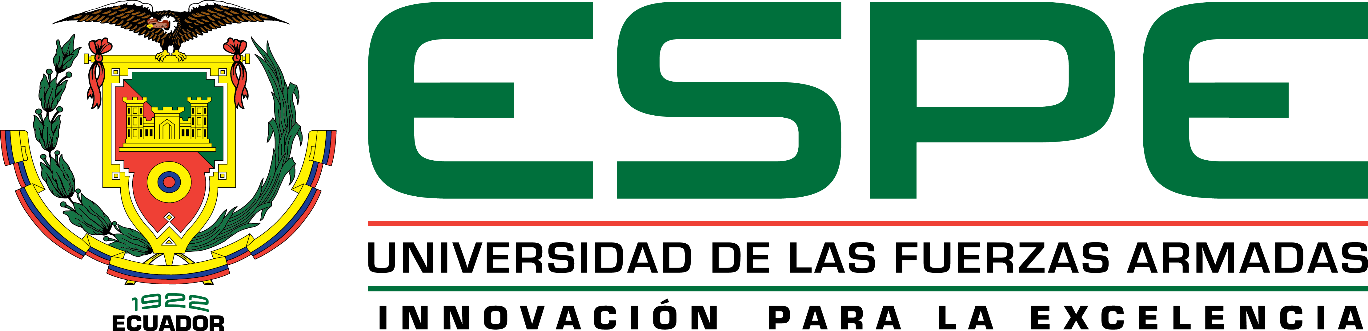 Equipo de trabajo
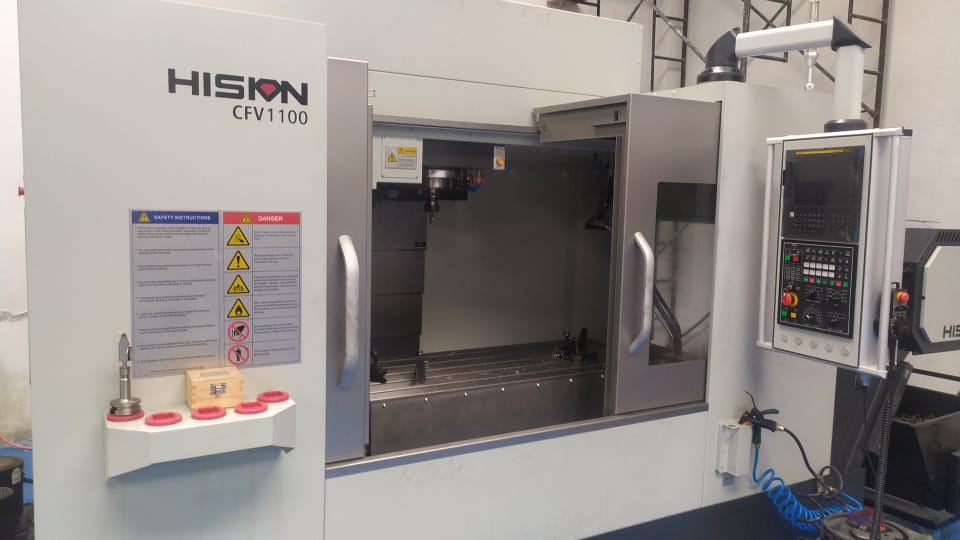 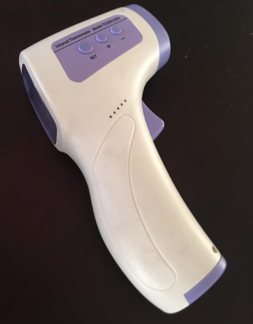 Figura 13 Pirómetro
Figura 12 Centro de mecanizado HISON CFV 1100
Centro de Mecanizado CFV 1100 HISION
4 ejes
Motor: 29.5 HP
Control Fanuc Oi MF
Husillo 15000 rpm
Equipo de medición de temperatura (Pirómetro - infrarrojo)
Rango de temperatura: - 30 °C to 200 °C
Apreciación: ± 0.1 °C
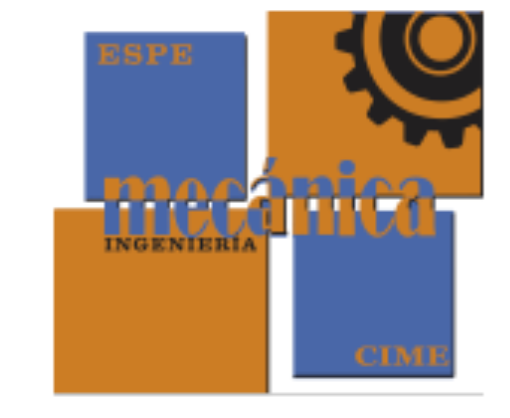 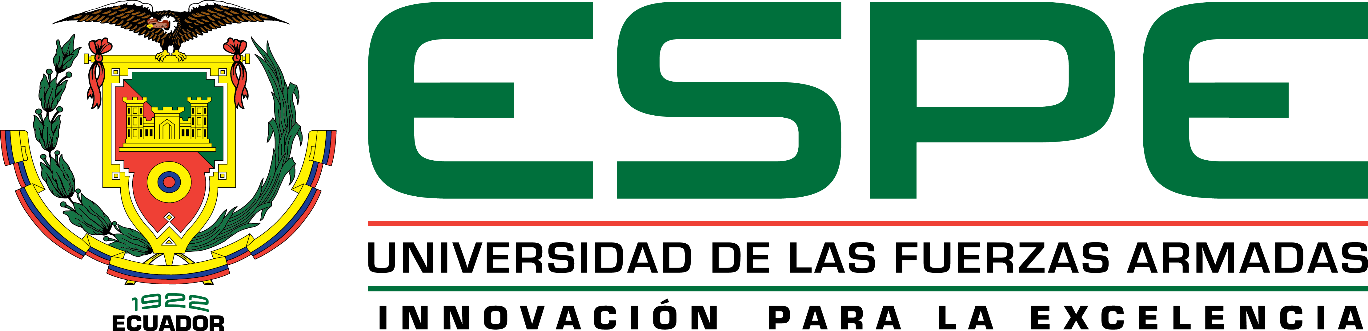 Herramienta de corte y Modelo CAD
Tabla 3Características geométricas
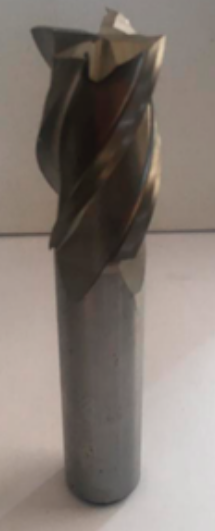 Figura 15 Modelo CAD
Tabla 4Parámetros de corte del fabricante
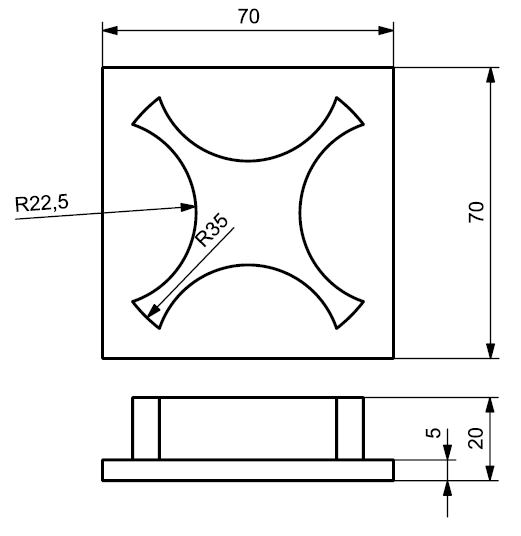 Figura 14 Herramienta de corte
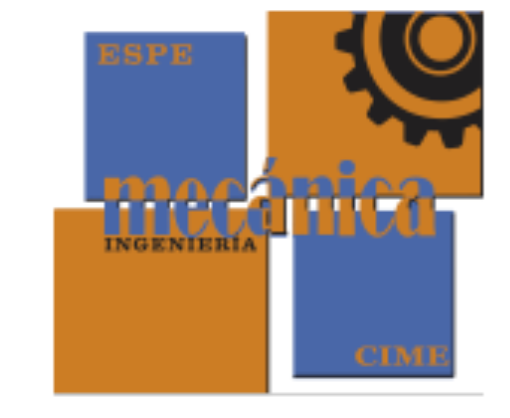 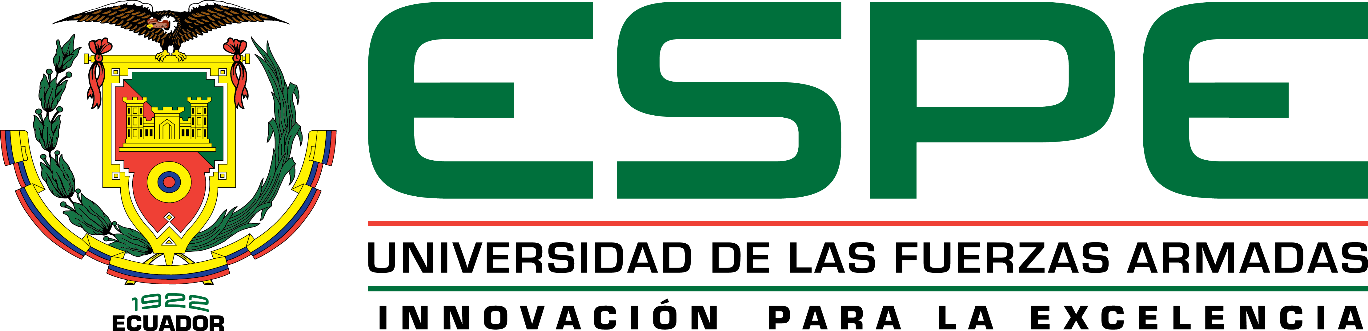 Metodología Taguchi
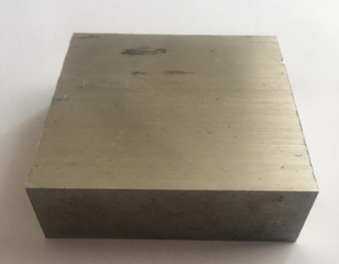 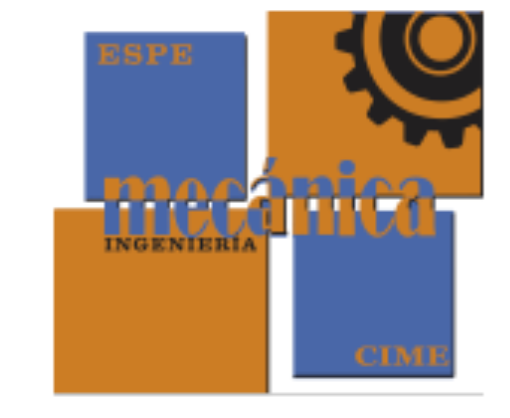 Figura 16 Pieza de trabajo
Metodología Taguchi
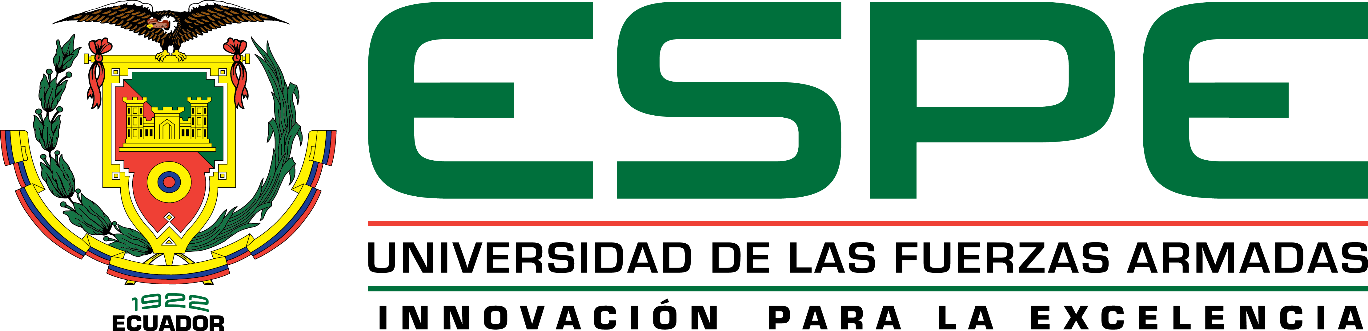 Tabla 5Materiales y herramientas
Tabla 7 Arreglo ortogonal L18(2^1, 3^2)
Tabla 6Factores y niveles del experimento
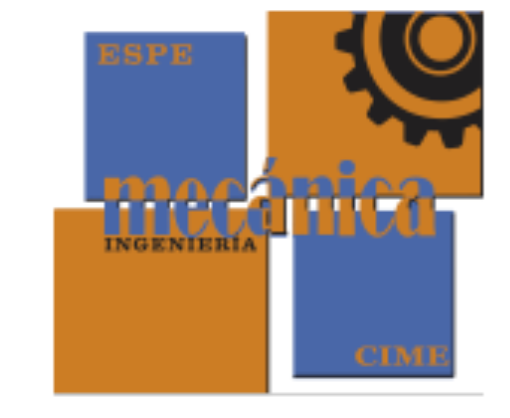 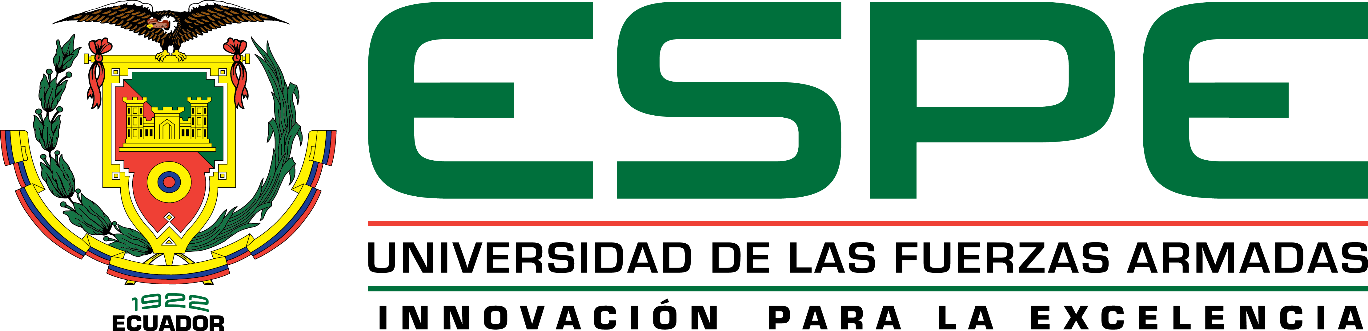 Trayectoria Convencional y Trocoidal
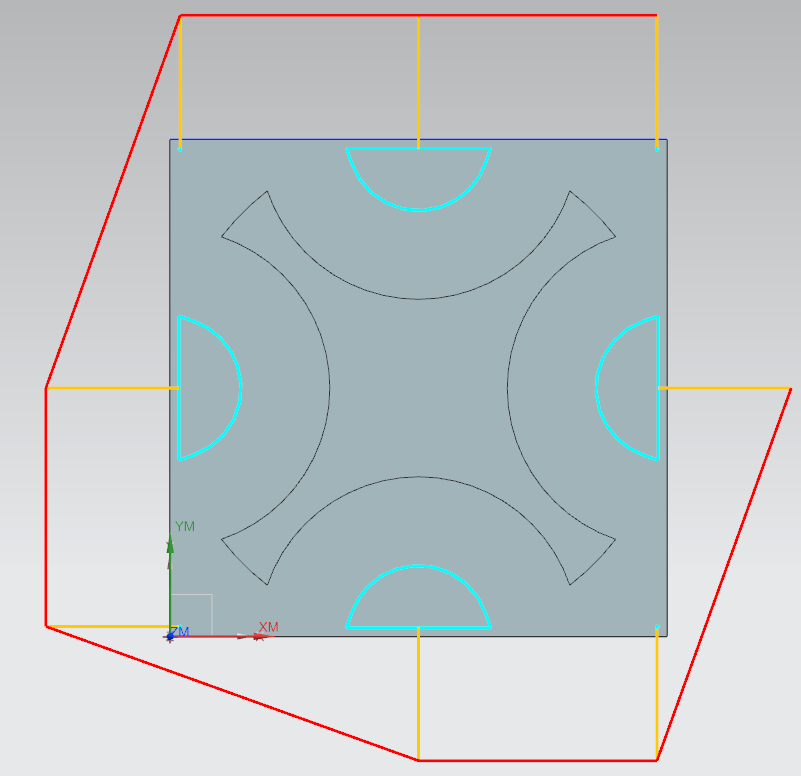 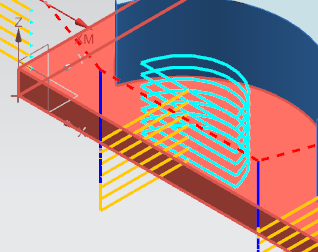 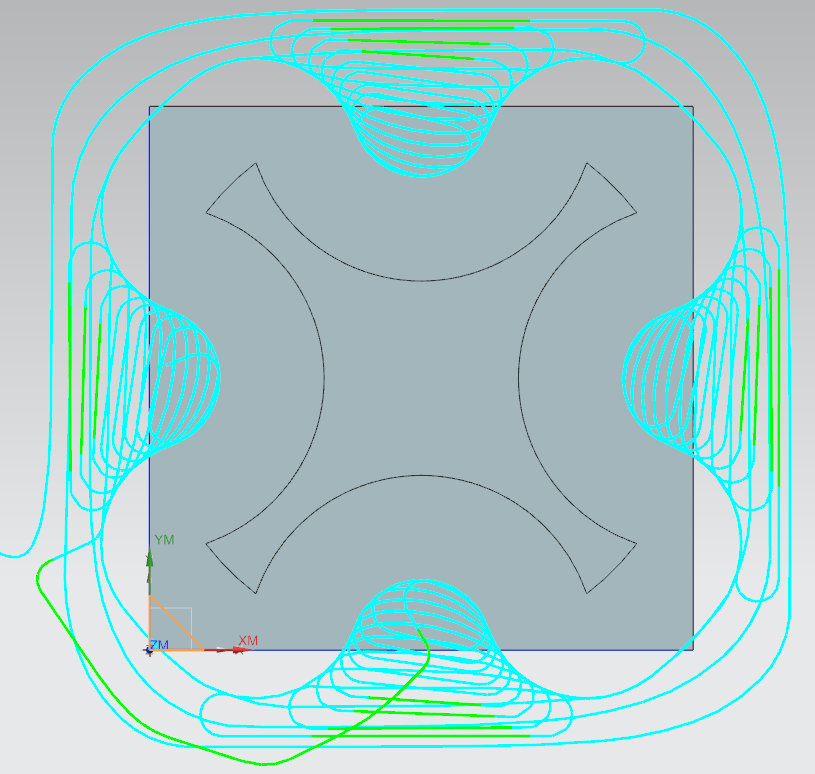 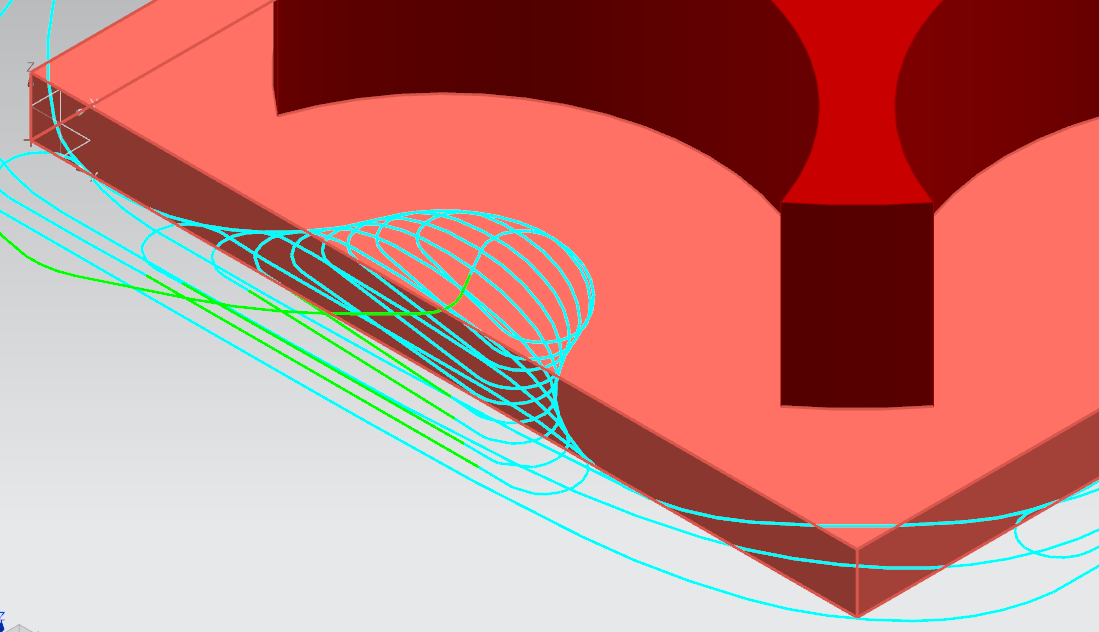 Figura 17   Trayectoria Follow Periphery
Figura 19 Trayectoria Trocoidal
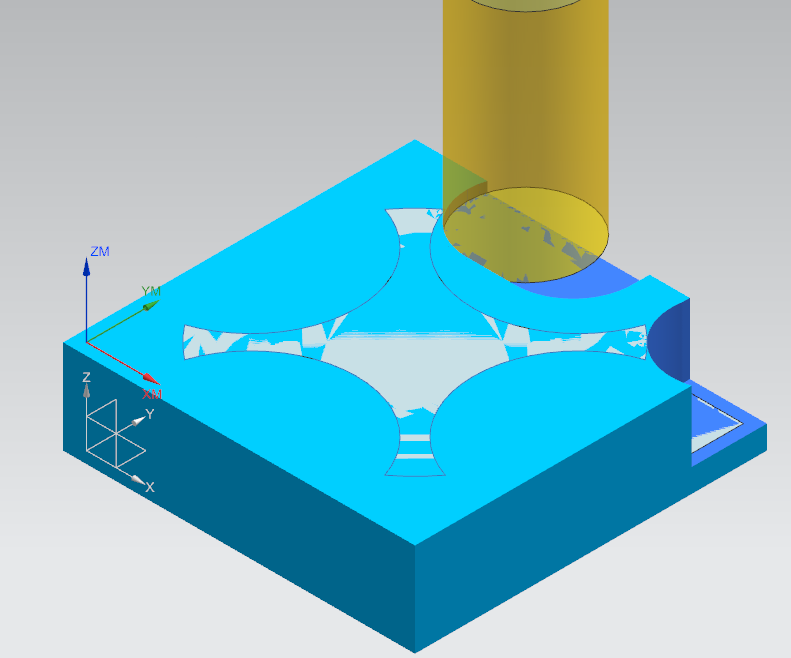 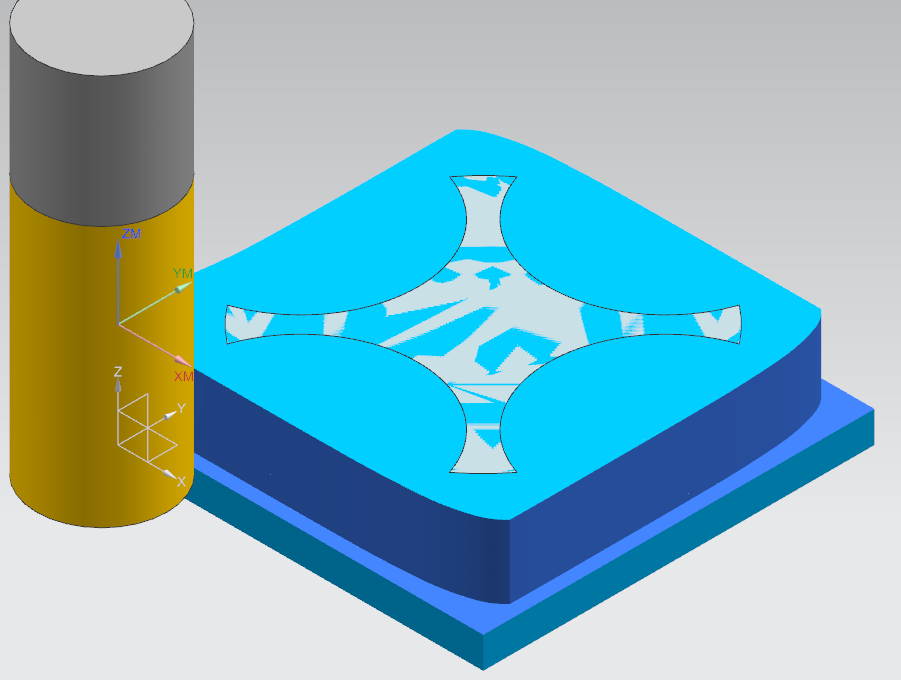 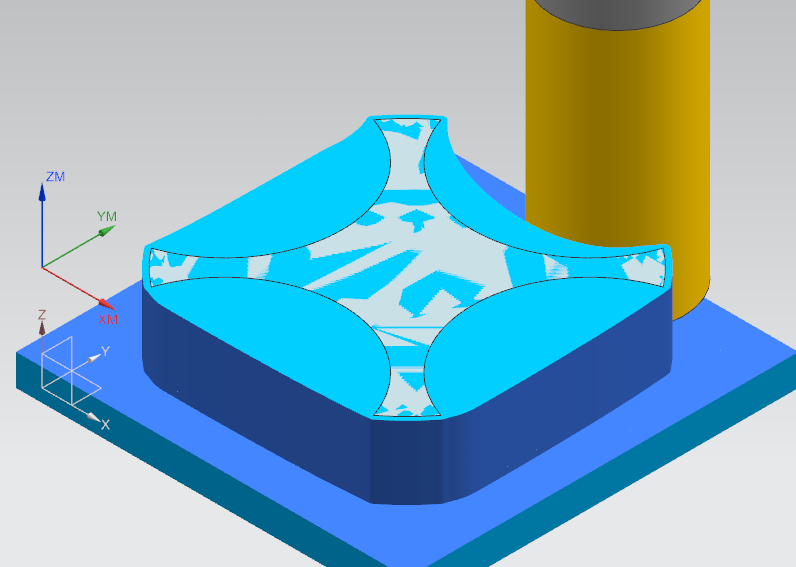 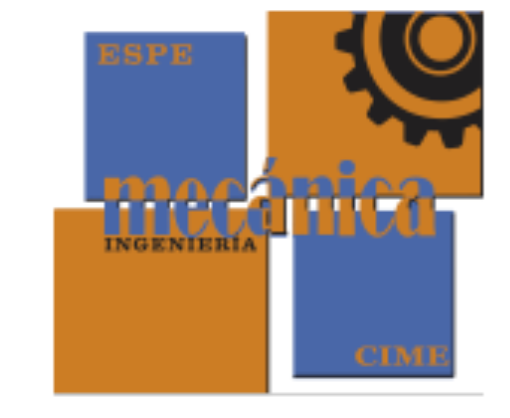 Figura 18 Simulación Mecanizado convencional
Figura 20 Simulación mecanizado trocoidal
Combinación de parámetros
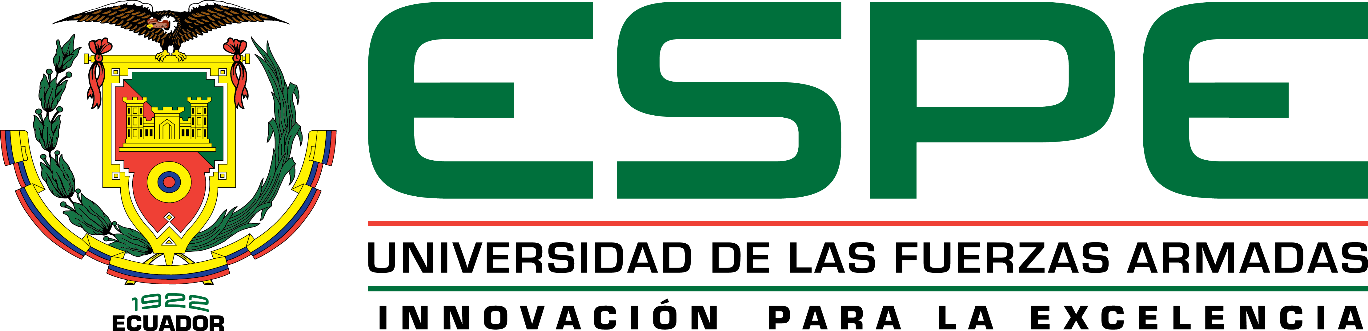 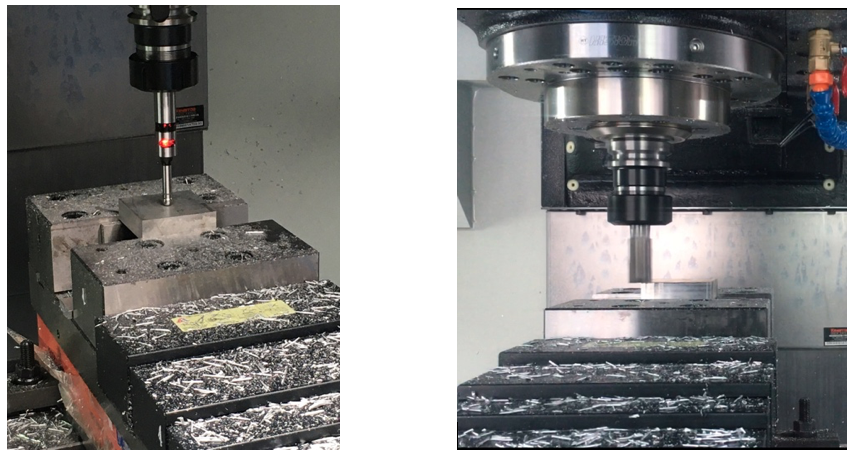 Figura 21 Cero pieza y Configuración en el mecanizado
Tabla 9Combinación de parámetros
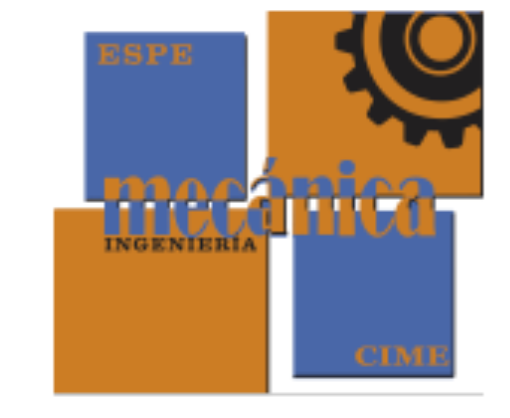 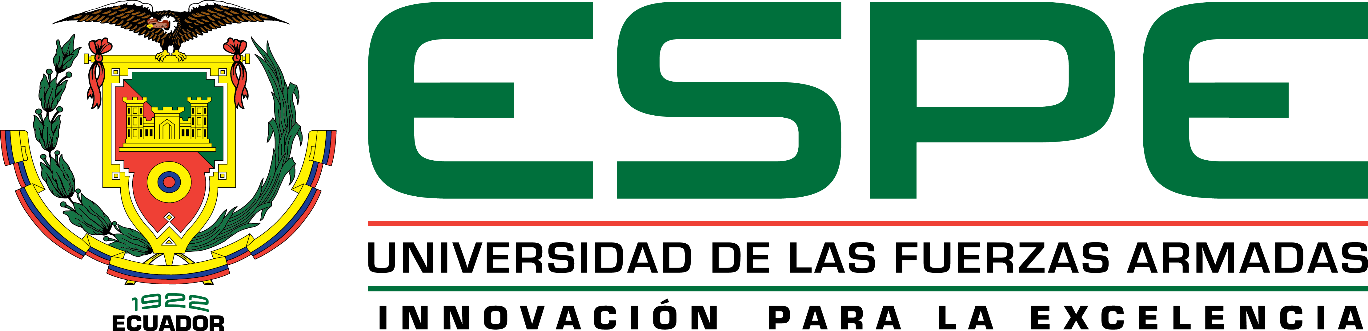 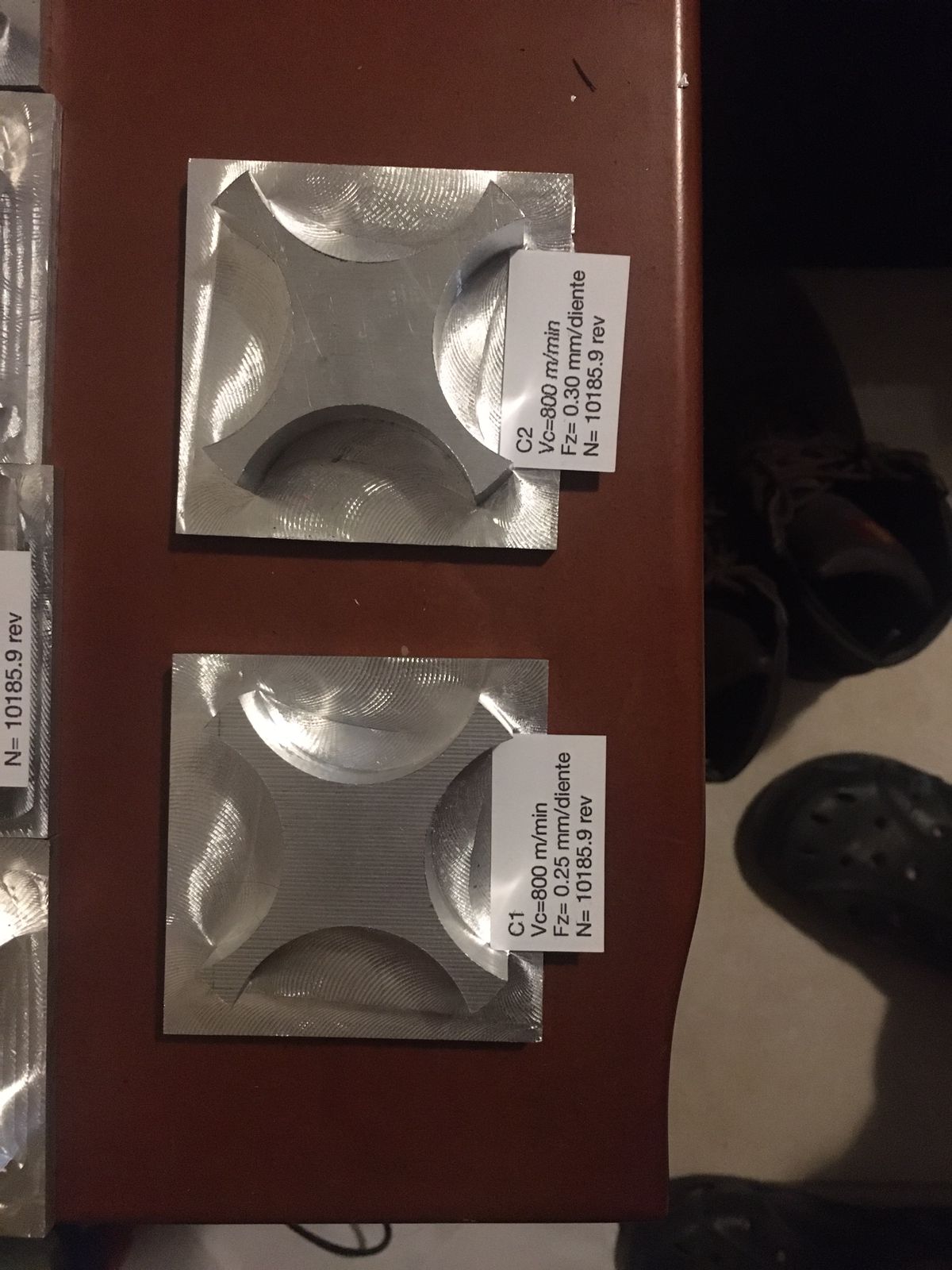 Mecanizado de las probetas
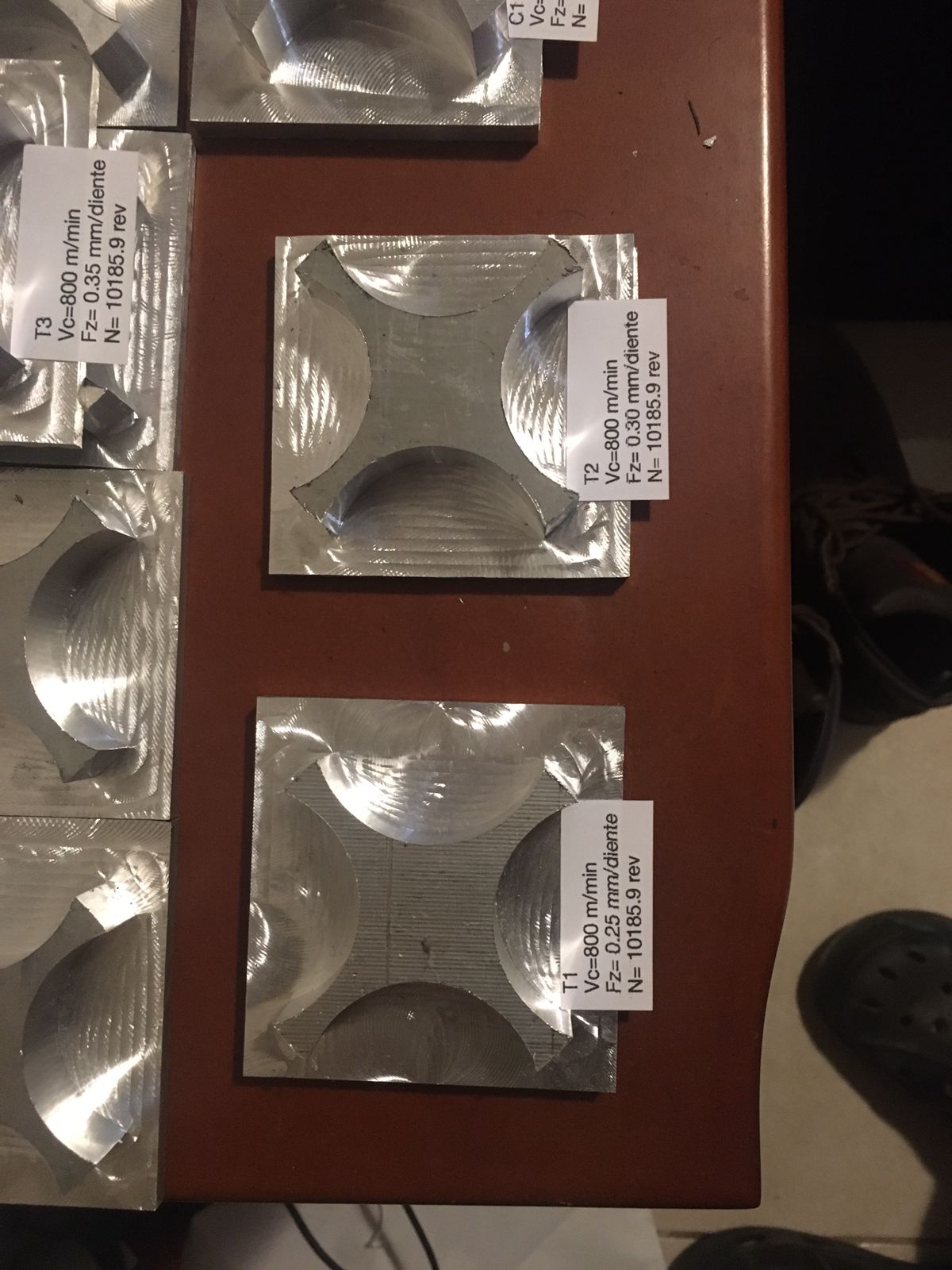 Figura 22 Ensayo C1) A1B1C1, C2) A1B1C2
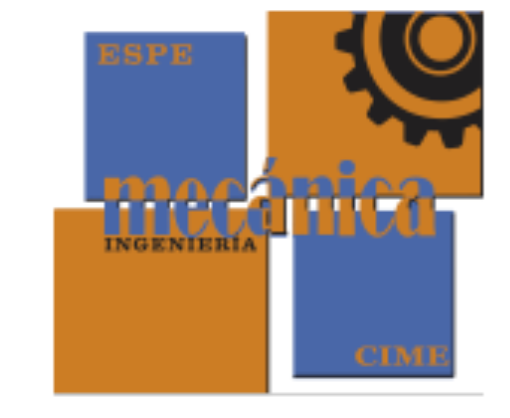 Figura 23 Ensayo T1) A2B1C1, T2) A2B1C2
Resultados
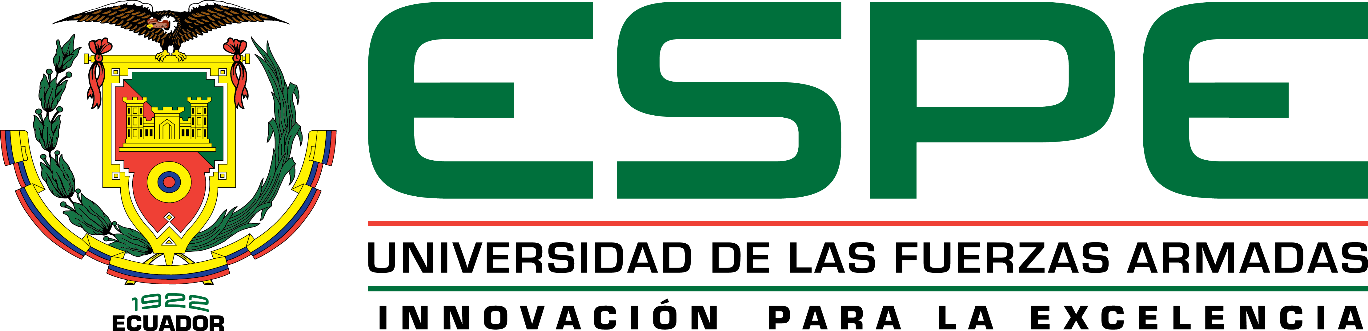 Tabla 10Datos experimentales
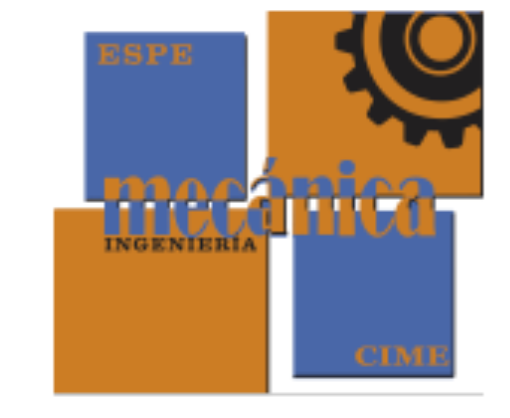 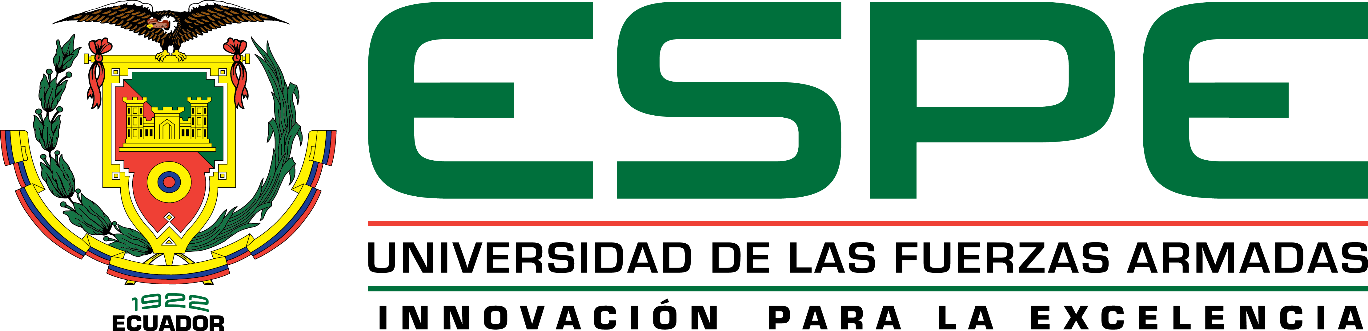 Resultados por tiempo de mecanizado Covencional
Tabla 11Comparación Tiempo de mecanizado real y de simulación
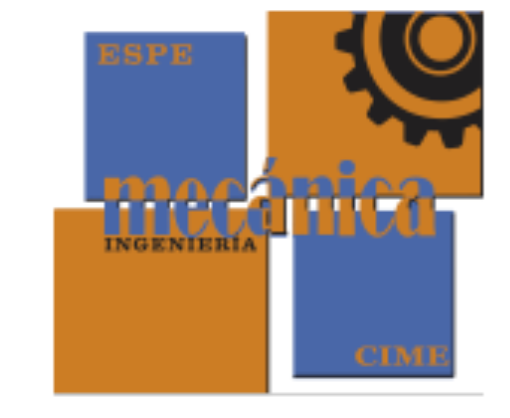 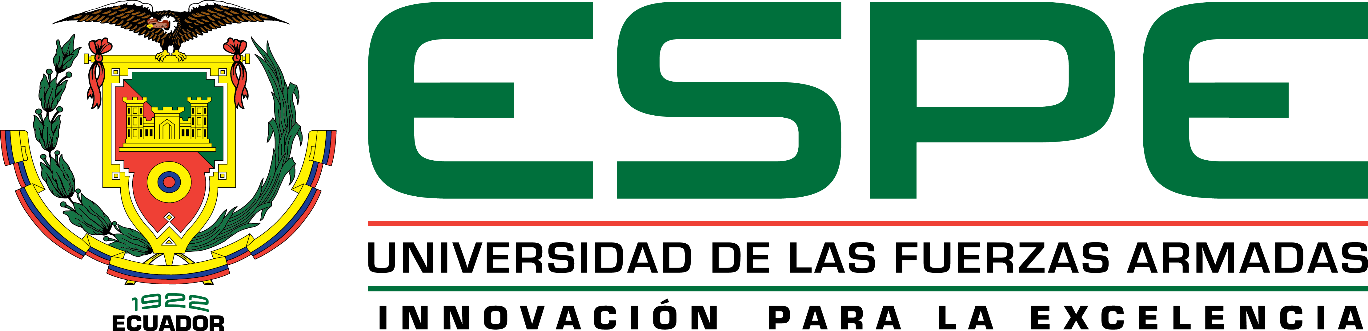 Resultados por tiempo de mecanizado trocoidal
Tabla 12Comparación Tiempo de mecanizado real y de simulación
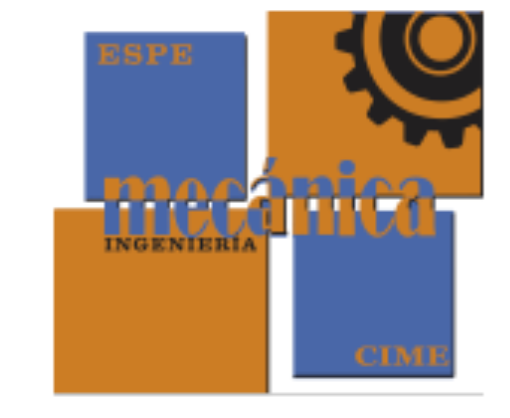 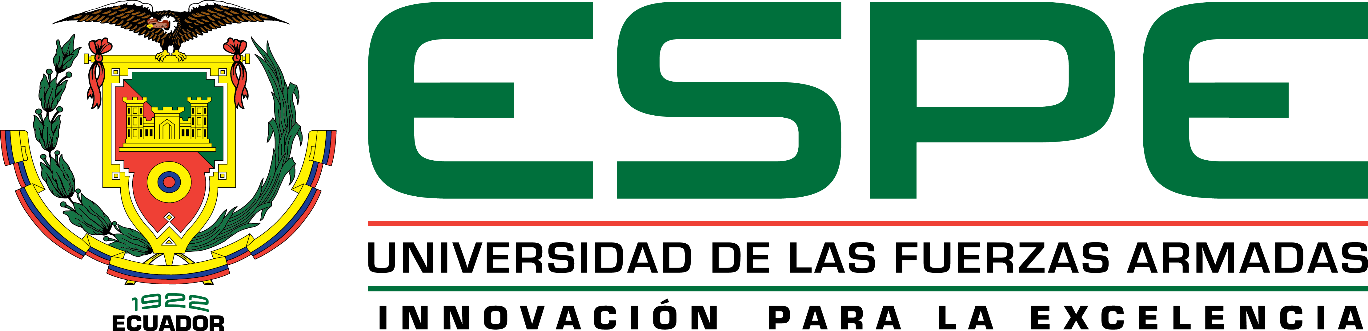 Comparación de tiempos EMC - EMT
Tabla 13Comparación Tiempo Real EMC- EMT
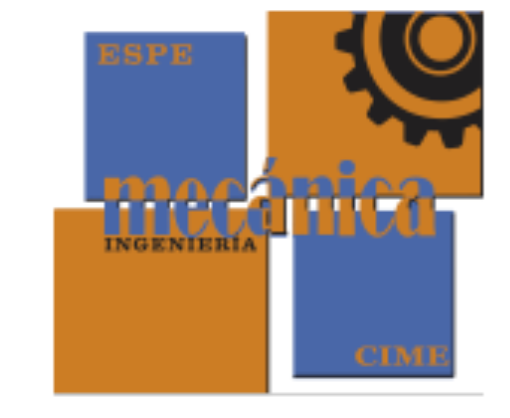 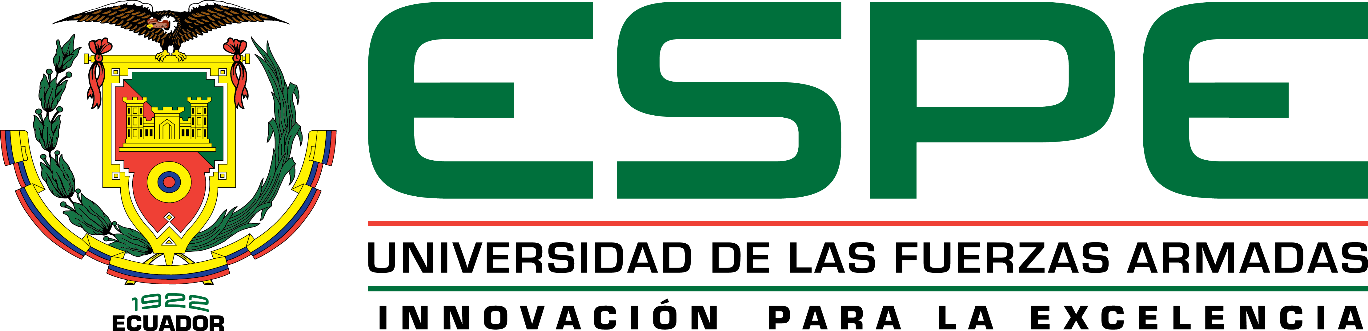 Resultados por temperatura
Tabla 14Comparación Temperatura Real EMC- EMT
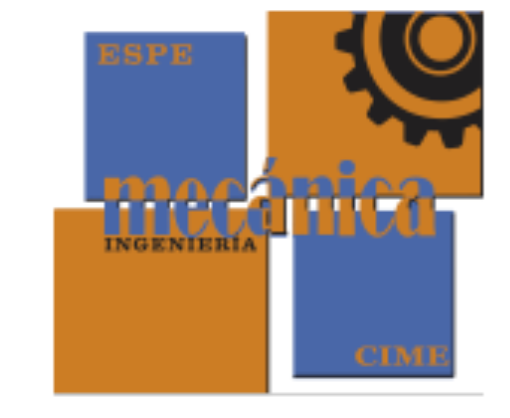 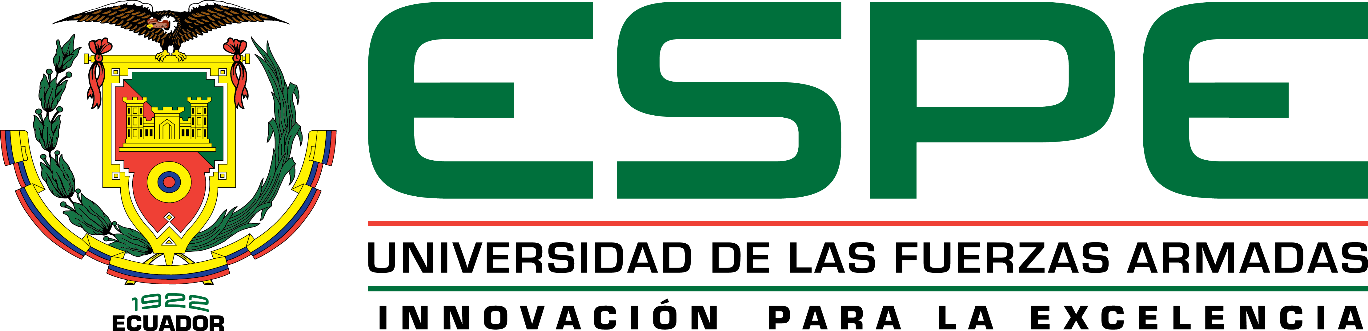 Análisis de medias para el tiempo
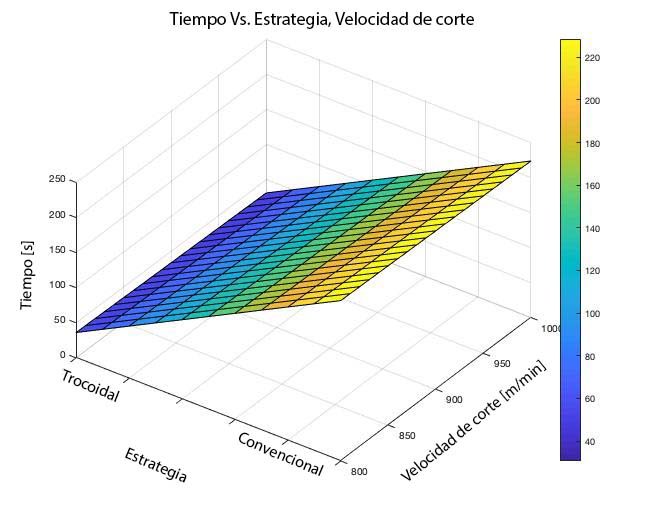 Figura 24 Superficie respecto al tiempo
Tabla 15Parámetros influyentes
Tabla 16Parámetros óptimos influyentes en el tiempo
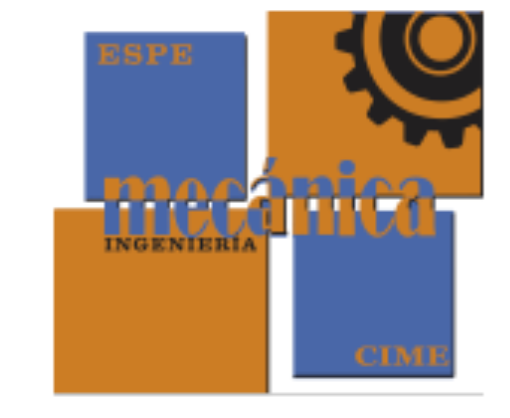 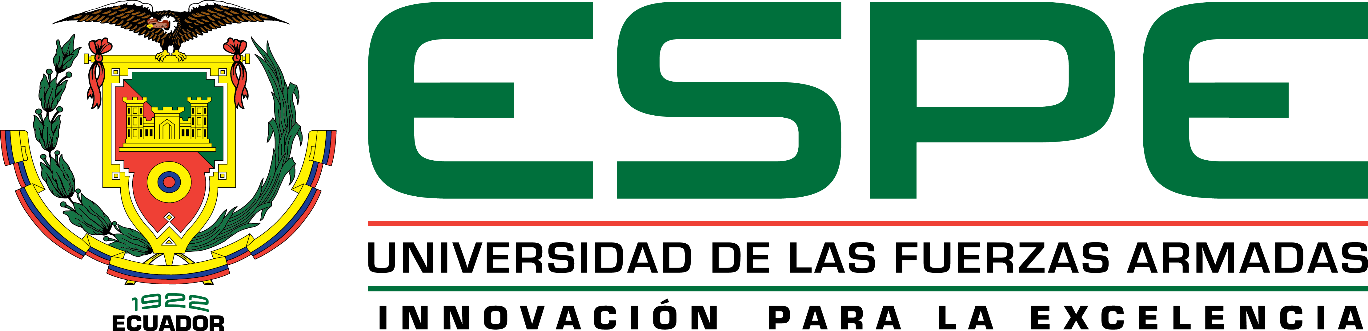 Análisis de medias para la temperatura
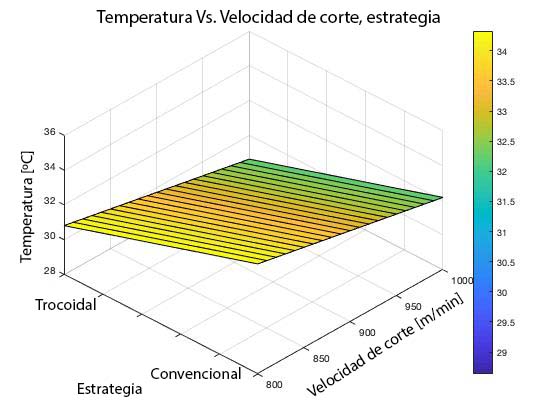 Figura 25 Superficie respecto a la temperatura
Tabla 18Parámetros óptimos influyentes en la temperatura
Tabla 17Parámetros influyentes
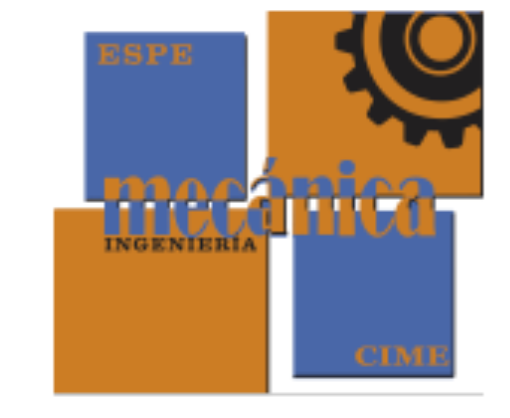 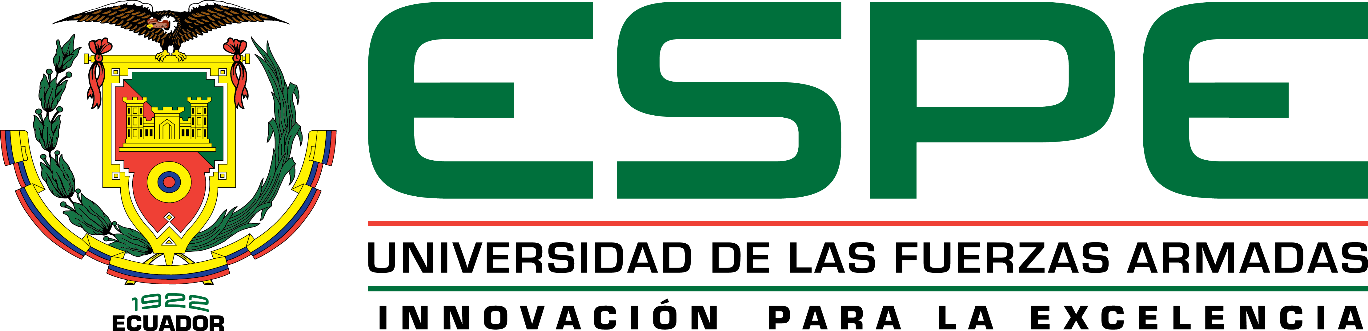 Análisis de Varianza para el tiempo
Tabla 17Resumen del análisis de varianza para el tiempo
F B,C(0,05:3:24)=3,009
Se rechaza la hipótesis nula y se acepta la hipótesis alternativa.F calculado > F crítico
F B,C(0,05:3:24)=4
FA (0,05:2:24)=4
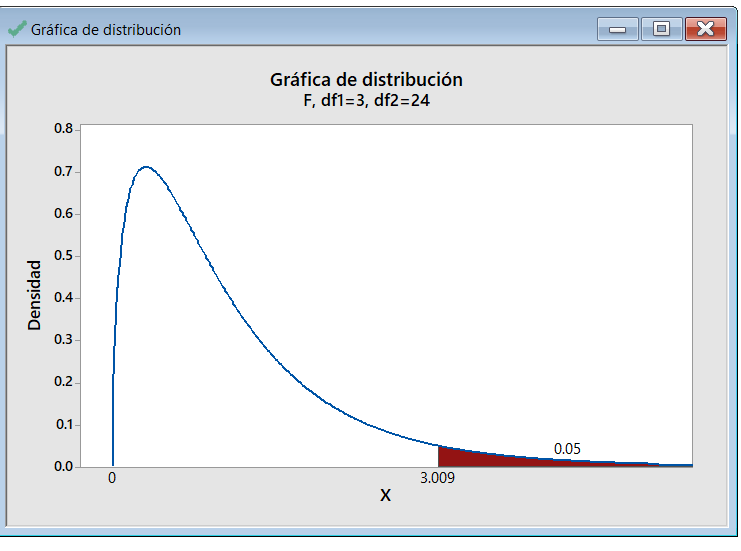 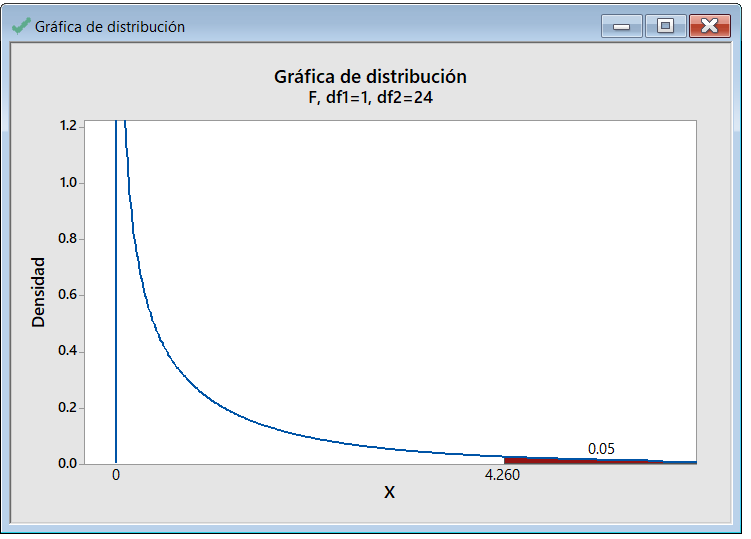 Figura 26 Gráfica de distribución de probabilidad F crítico
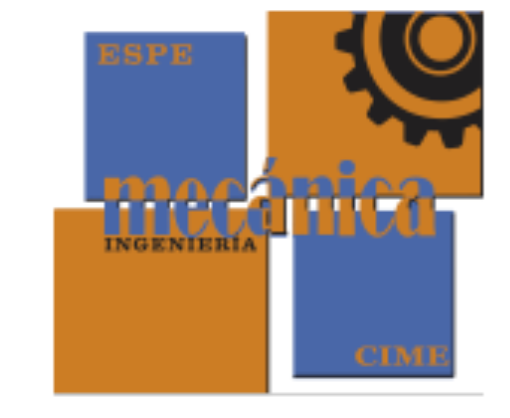 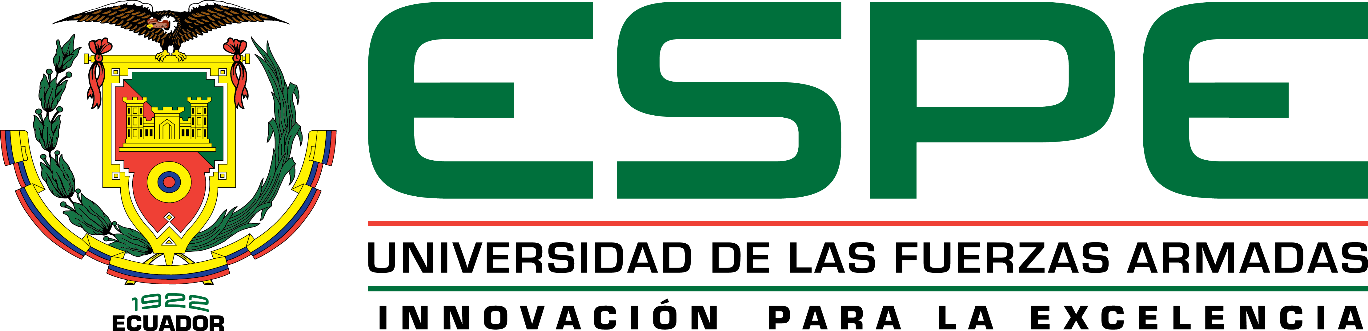 Análisis de Varianza para la temperatura
Tabla 20Resumen del análisis de varianza para la temperatura
Se rechaza la hipótesis nula y se acepta la hipótesis alternativa.F calculado > F crítico
F B,C(0,05:3:24)=3,99
FA (0,05:1:16)=45.40
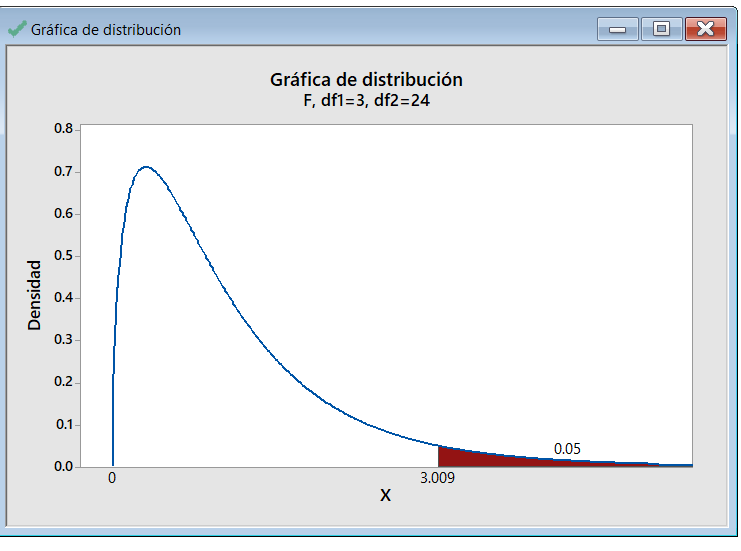 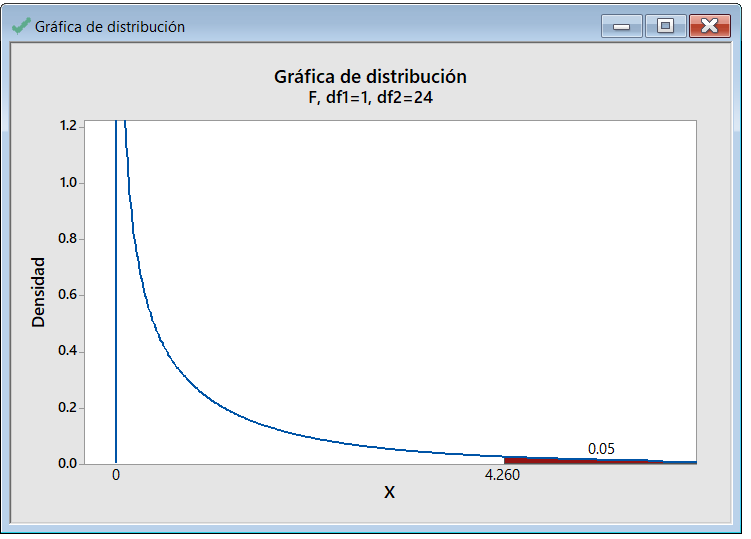 Figura 27 Gráfica de distribución de probabilidad F crítico
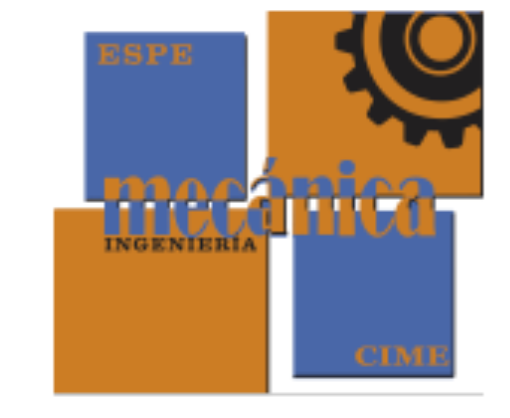 Intervalo de confianza
Tabla 23Intervalo de confianza para tiempo
Tabla 23Intervalo de confianza para la temperatura
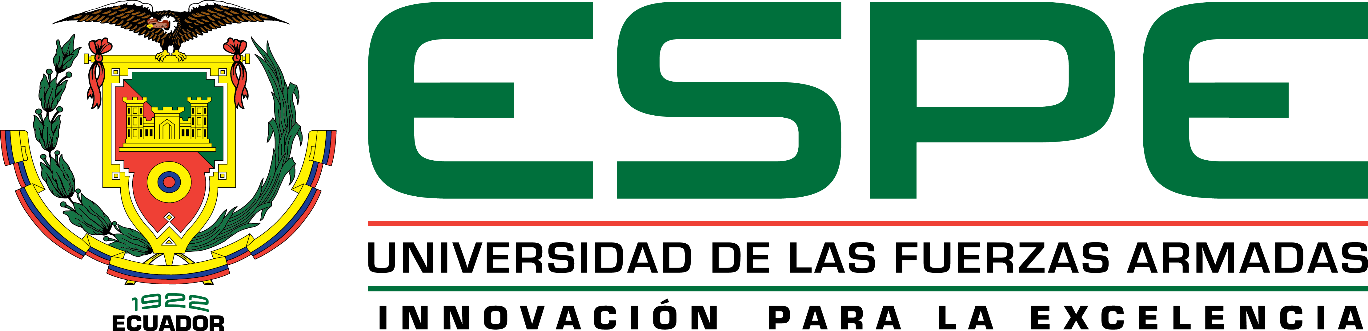 Análisis de regresión
Tabla 21Predicción de la ecuación de regresión
Tabla 22Predicción de la ecuación de regresión
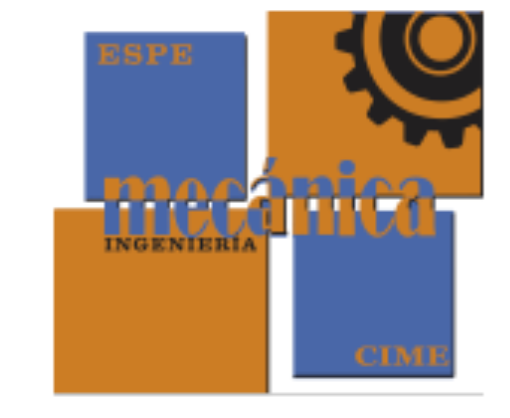 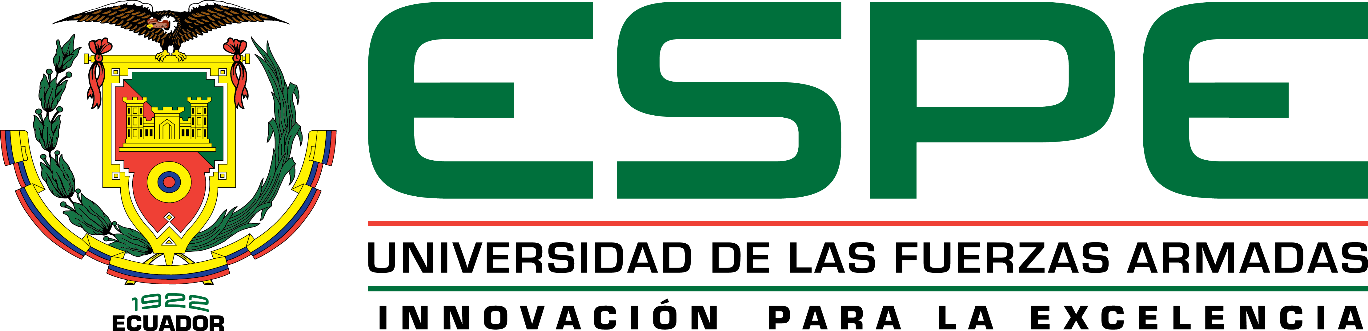 Ensayos de confirmación
Tabla 23Ensayos confirmatorios
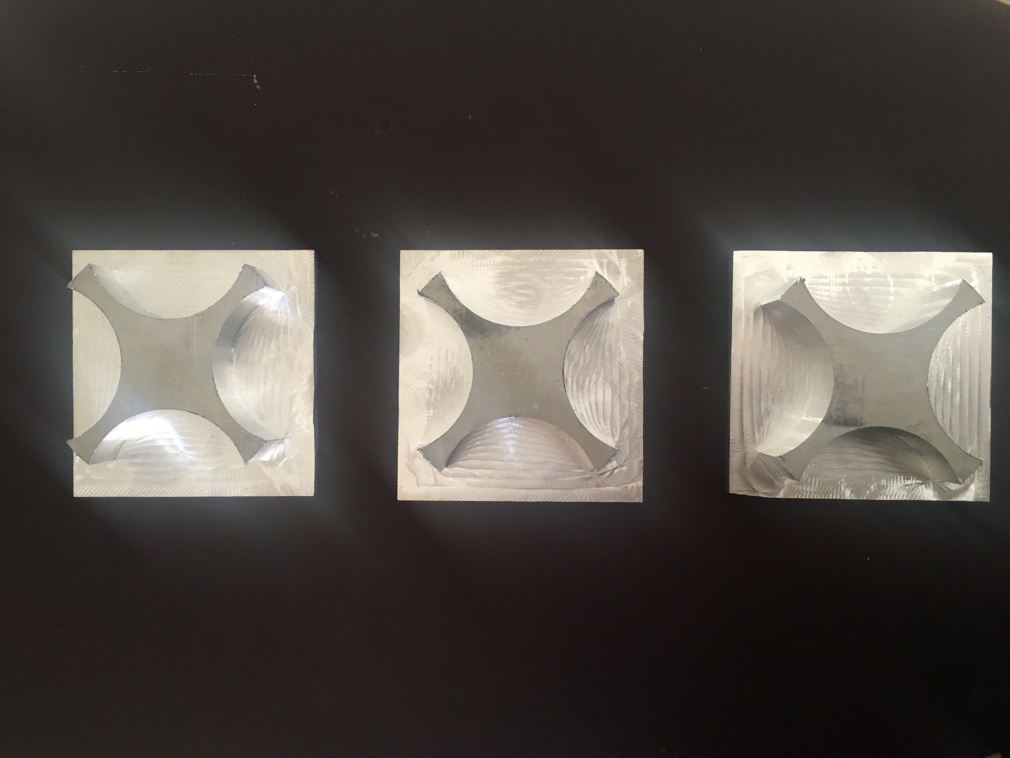 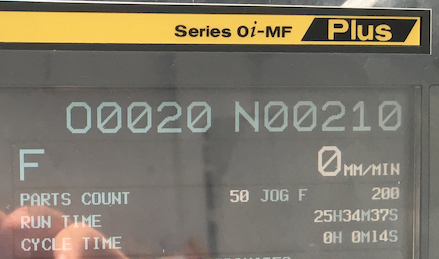 1
2
3
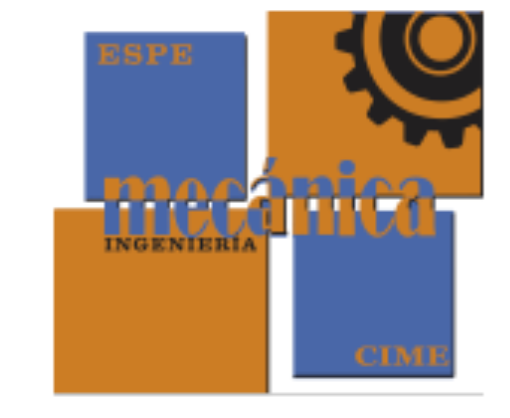 Figura 38  Ensayos confirmatorios y tiempo de ciclo
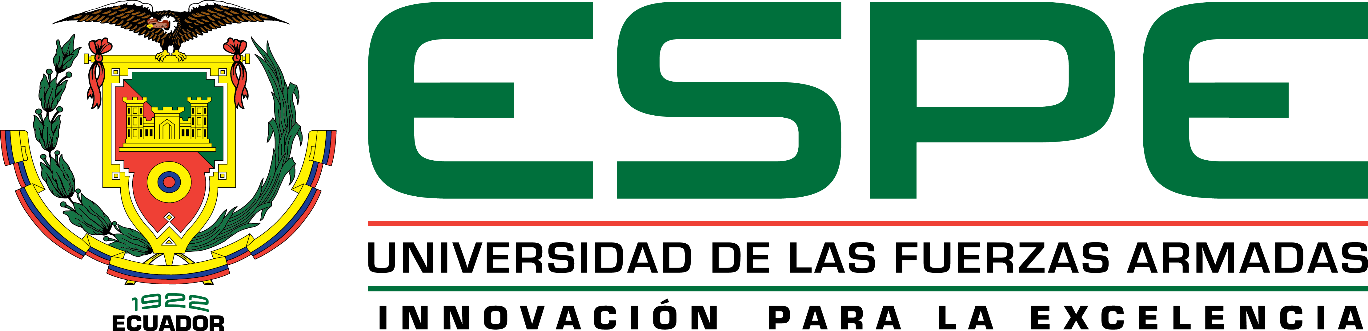 Conclusiones
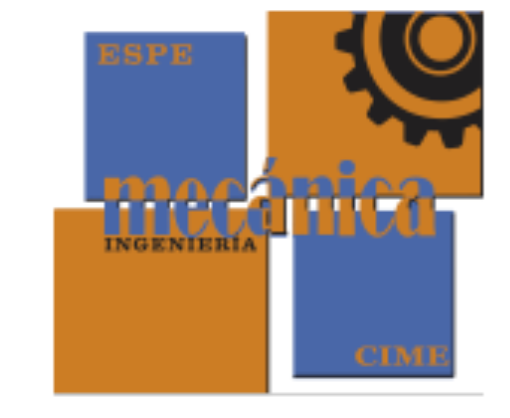 Recomendaciones
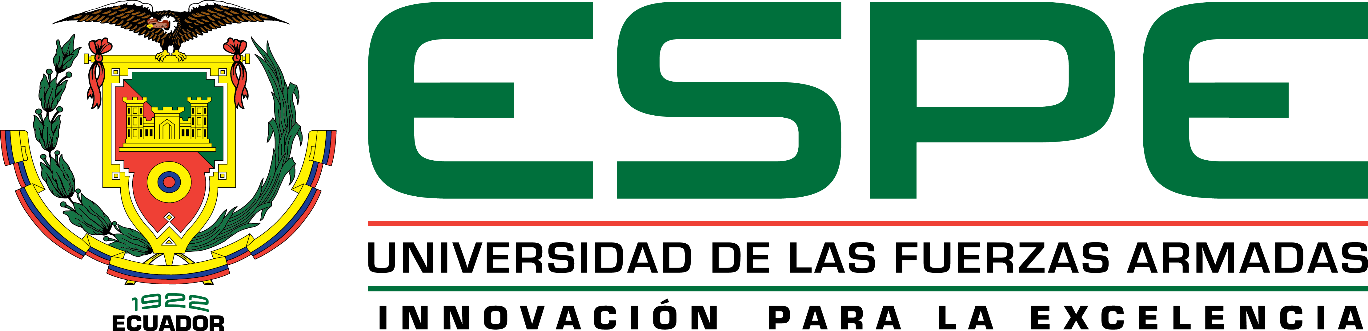 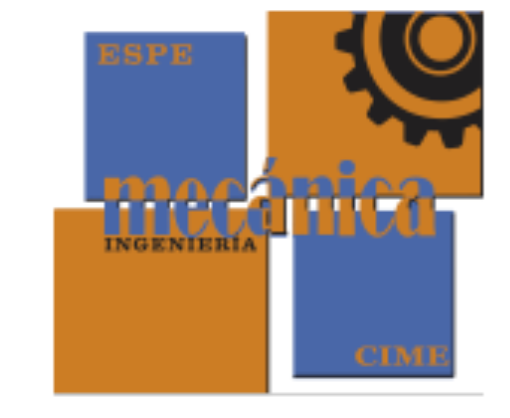 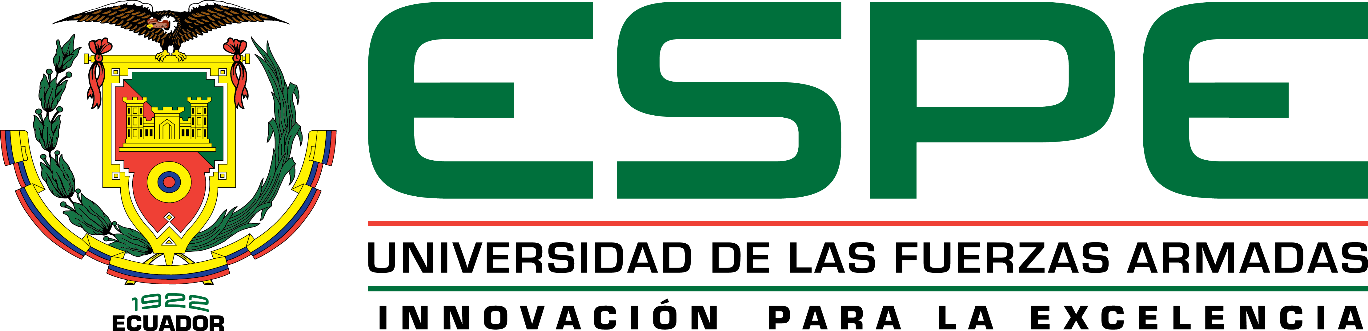 Gracias por su atención
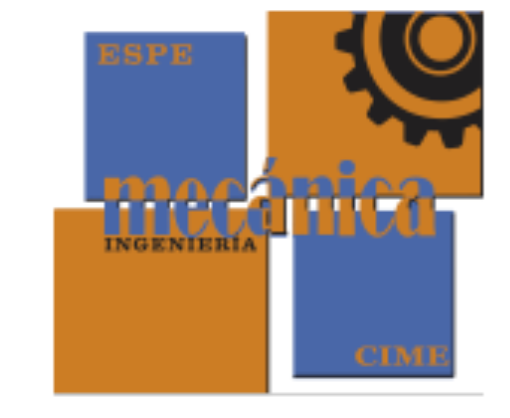